Wyniki konsultacji dotyczących budowy zewnętrznych 
basenów na obiekcie nowej Astorii 


KONFERENCJA PRASOWA 

 




12 grudnia 2018
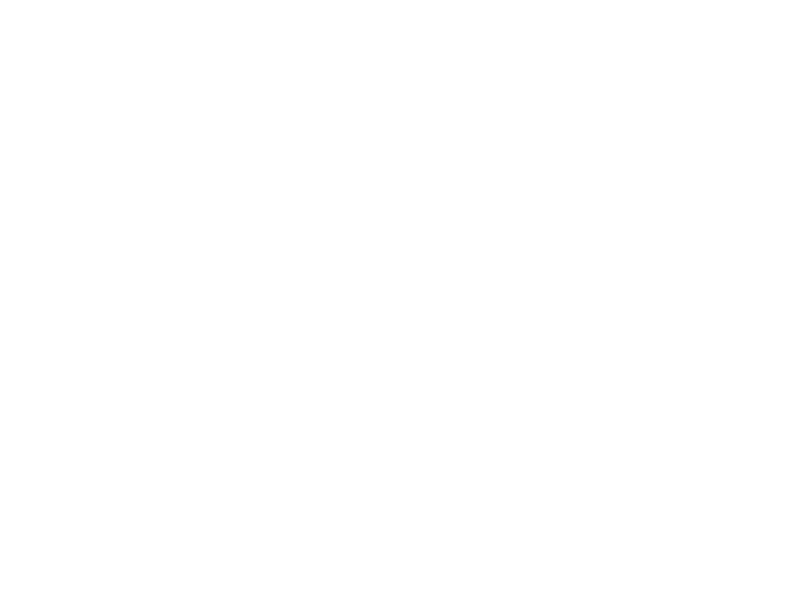 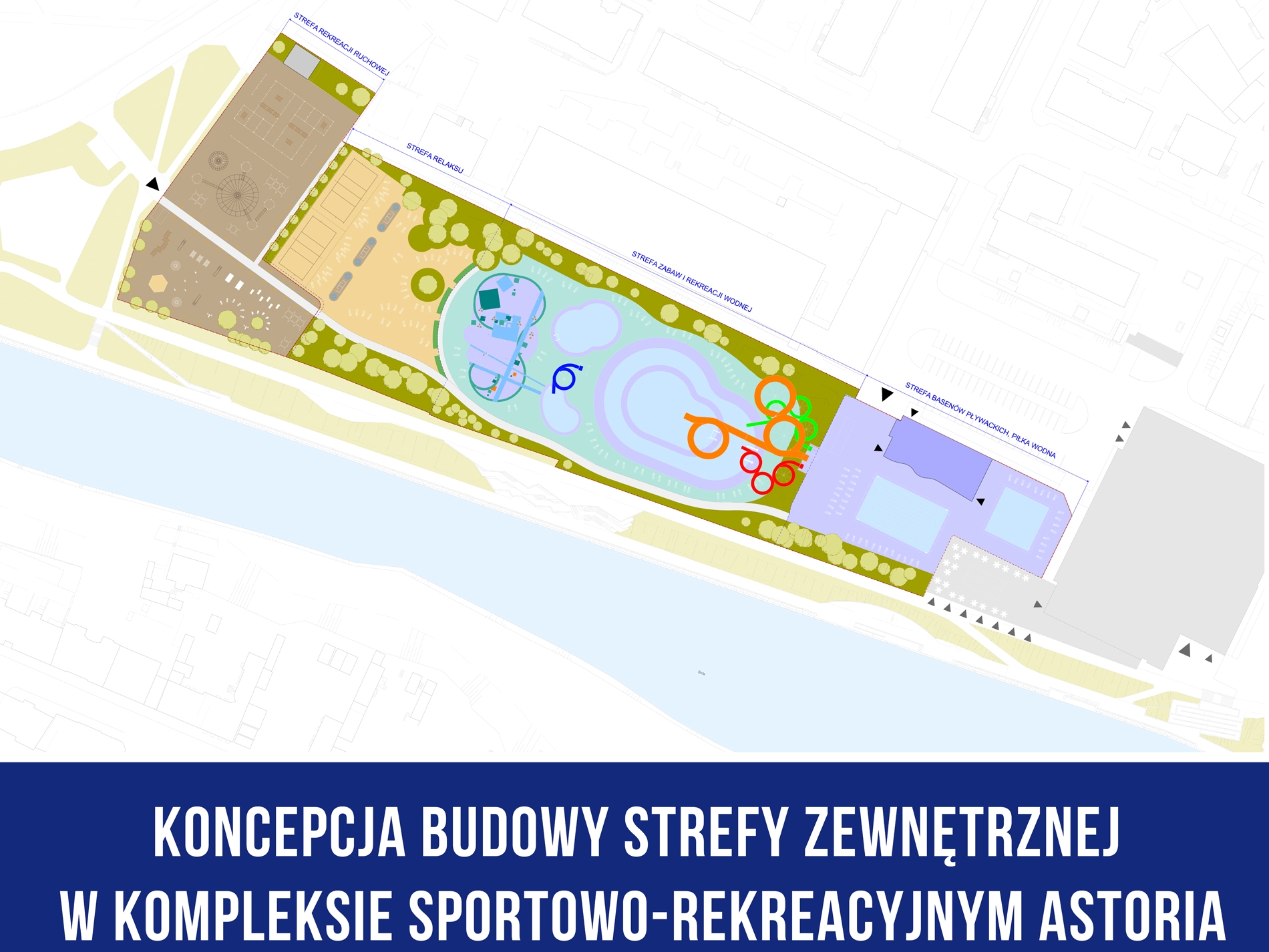 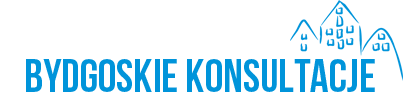 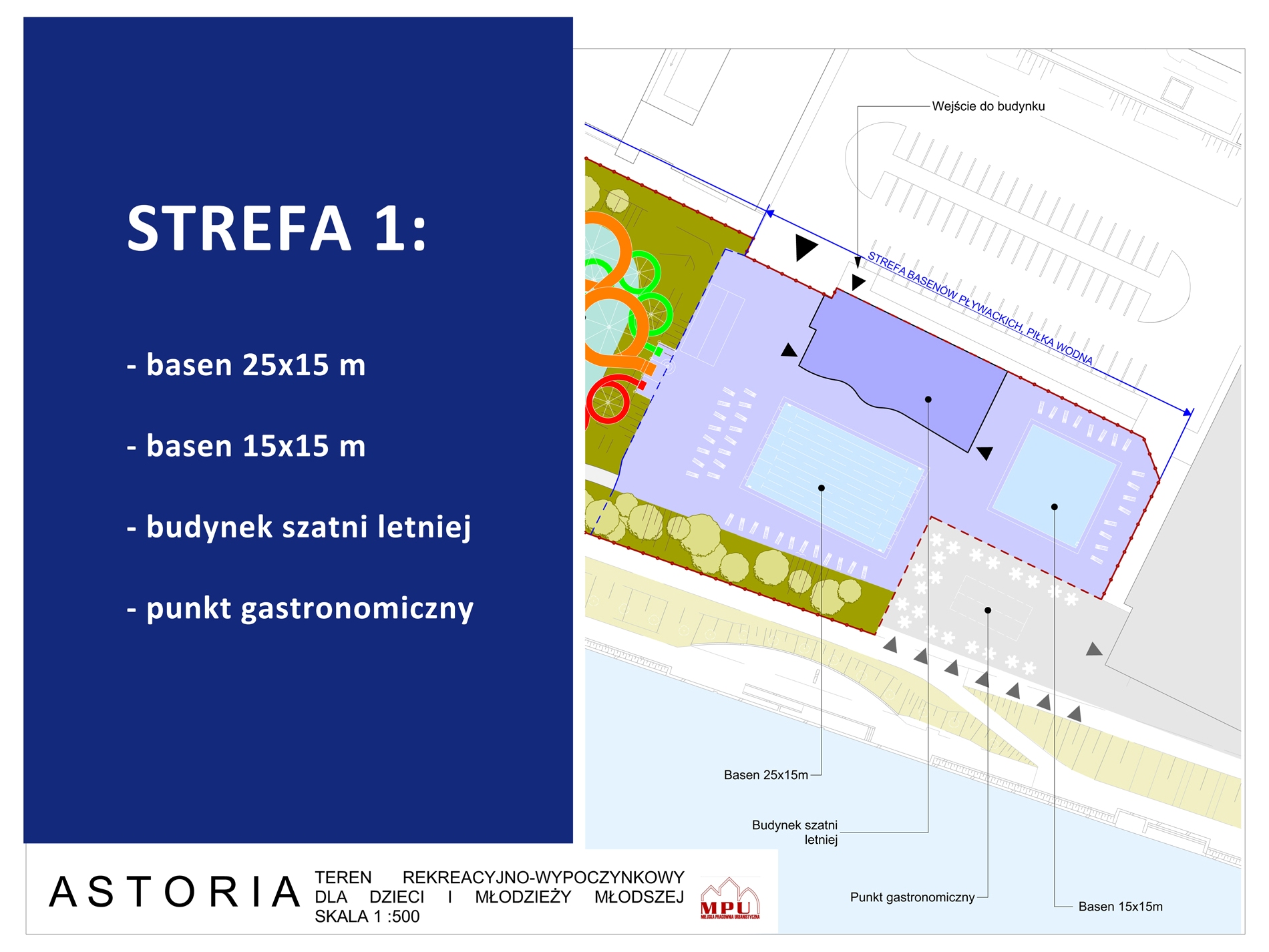 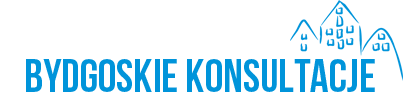 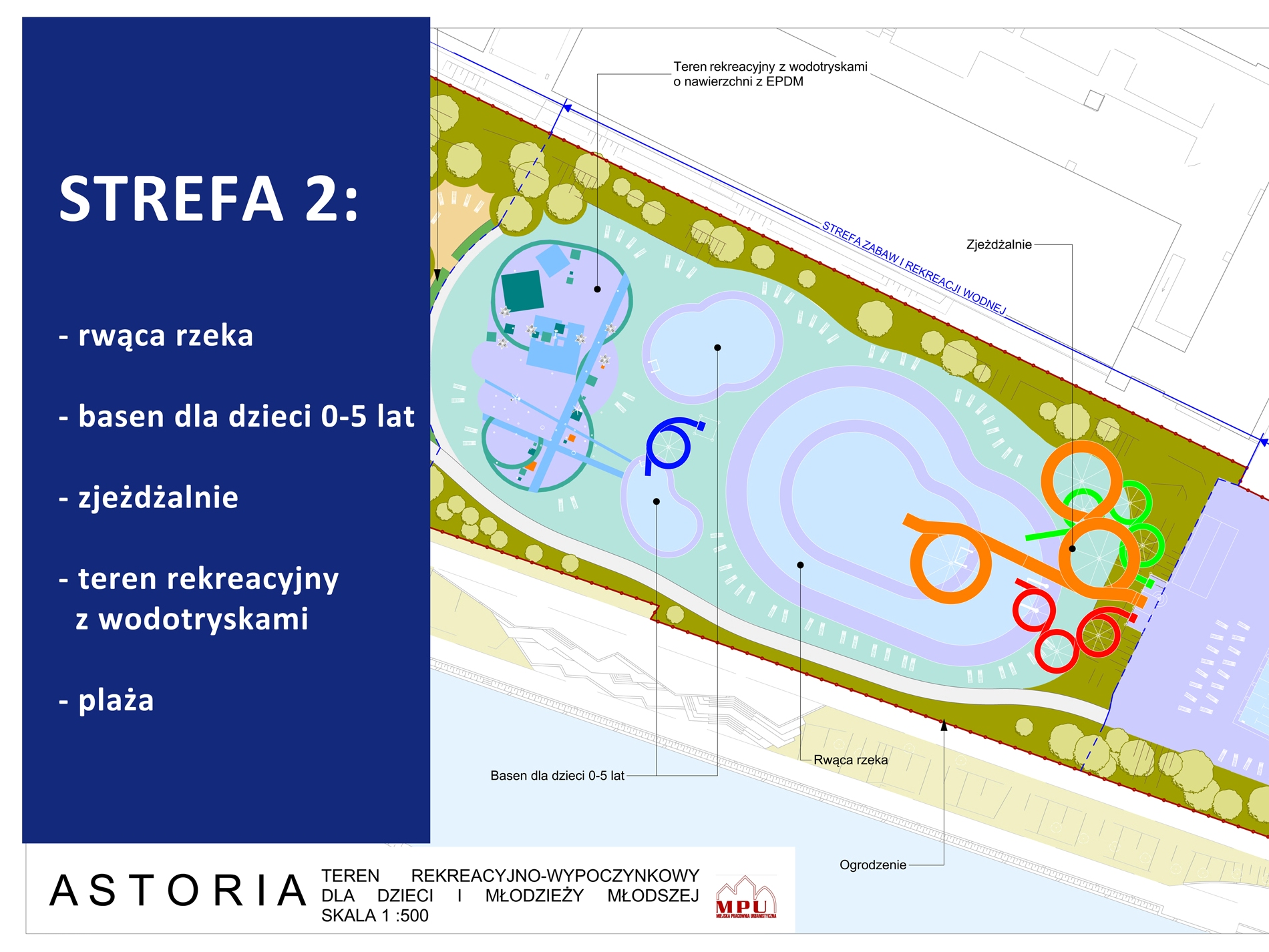 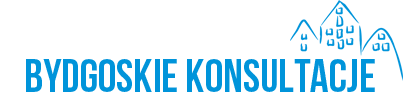 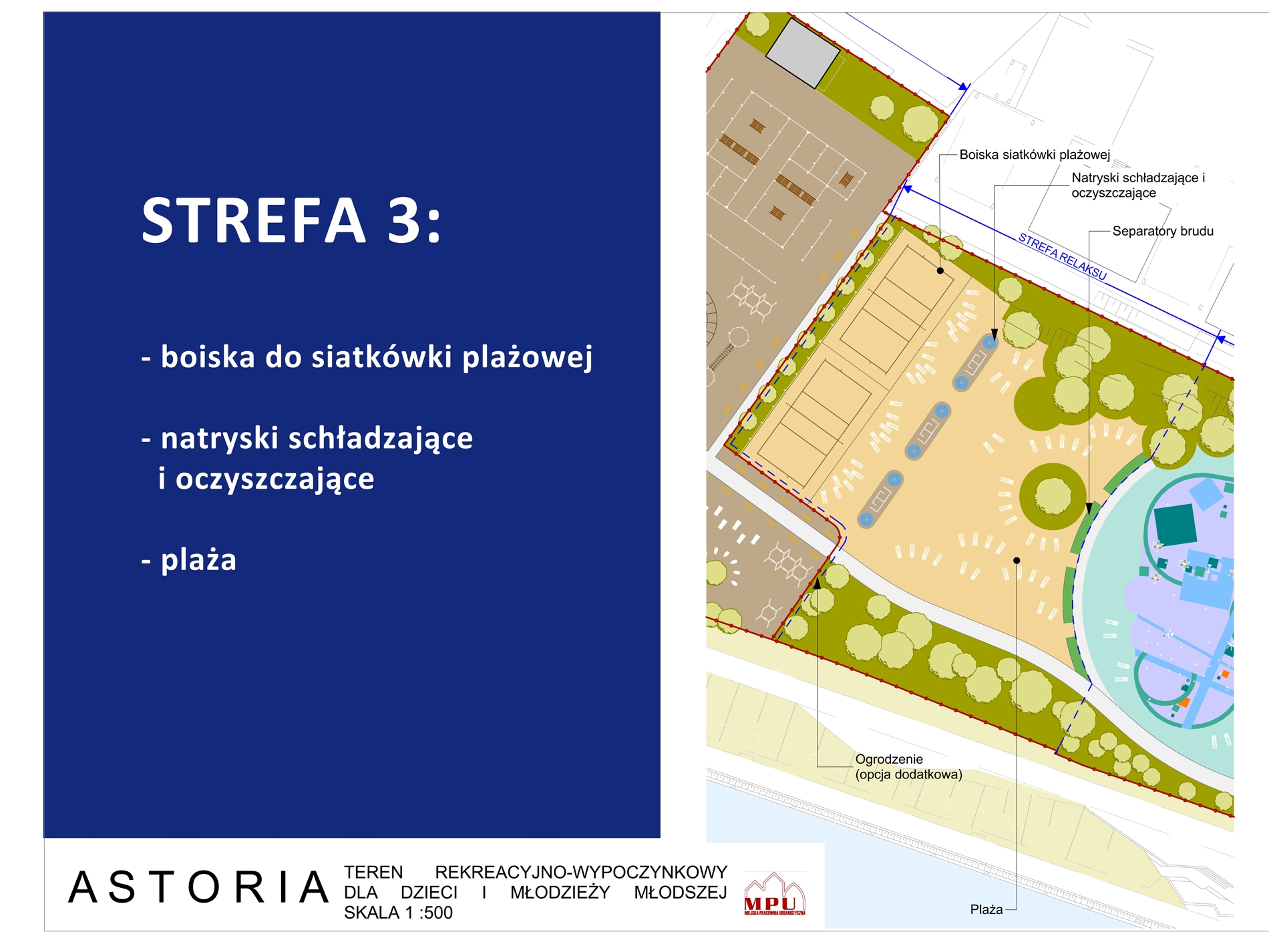 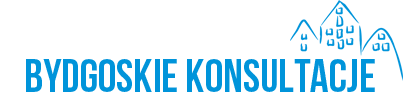 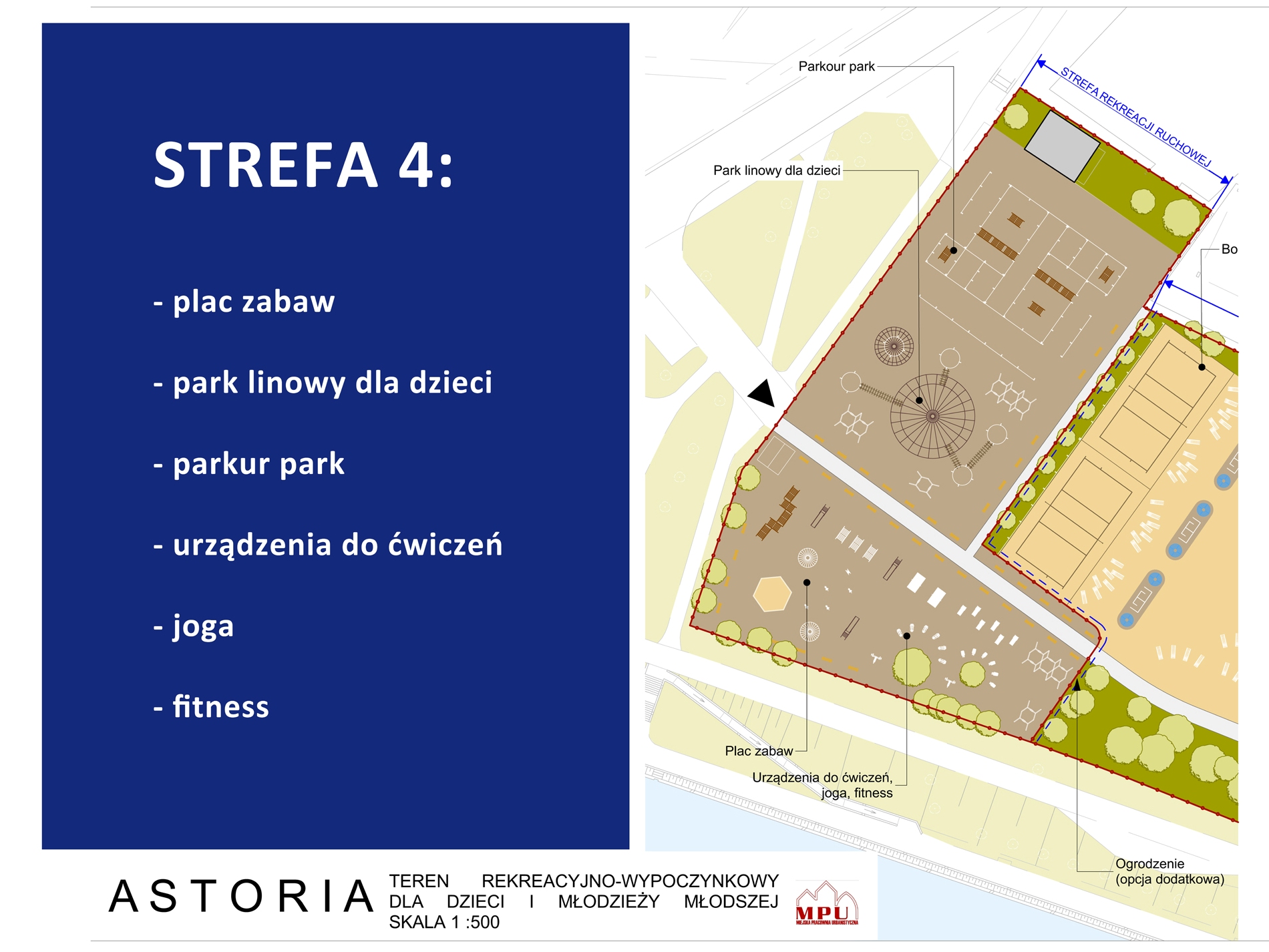 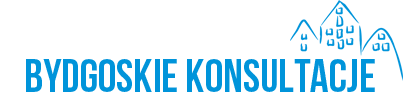 Konsultacje dotyczących budowy zewnętrznych 
basenów na obiekcie nowej Astorii
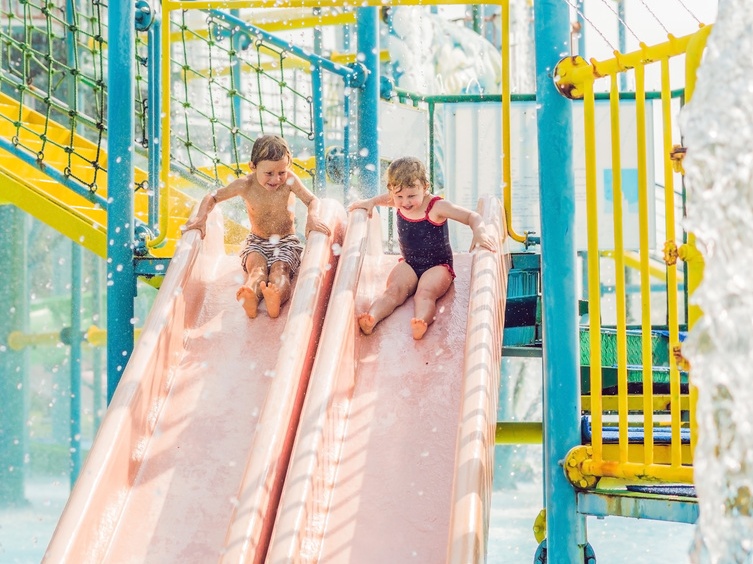 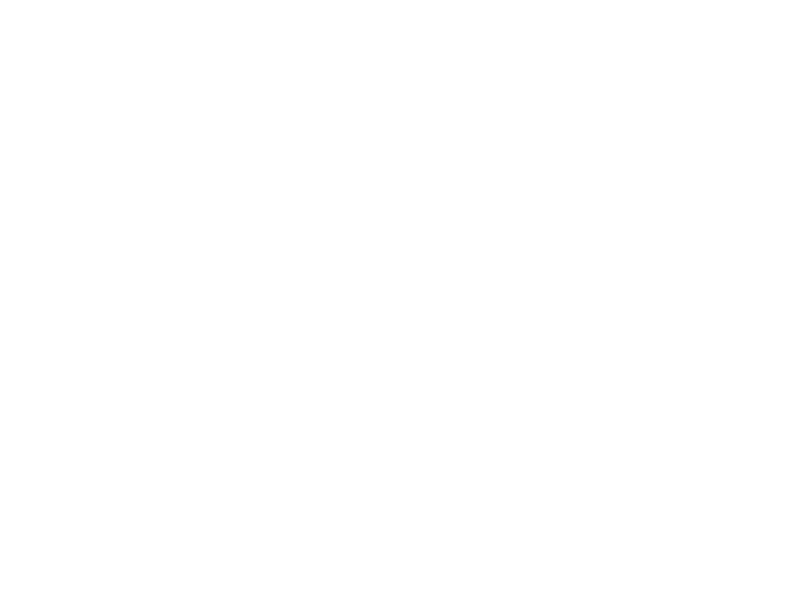 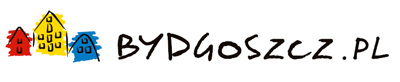 Termin: 19 września – 15 października 2018 roku 

 Zasięg: ogólnomiejski, skierowany do mieszkańców Bydgoszczy 

 Forma przeprowadzenia konsultacji:

 ankieta: papierowa i elektroniczna  

 spotkanie konsultacyjne dla mieszkańców - 4 października 2018 rok (miejsce: WSG)

 Dotarcie do mieszkańców z informacją o konsultacjach:
 poprzez Rady Osiedli 
 bydgoszcz.pl i bydgoskiekonsultacje.pl 
 miejskie kanały w mediach społecznościowych
 lokalne media 
 tablice przystankowe (informacje o konsultacjach i spotkaniu)
Wyniki konsultacji dotyczących budowy zewnętrznych 
basenów na obiekcie nowej Astorii
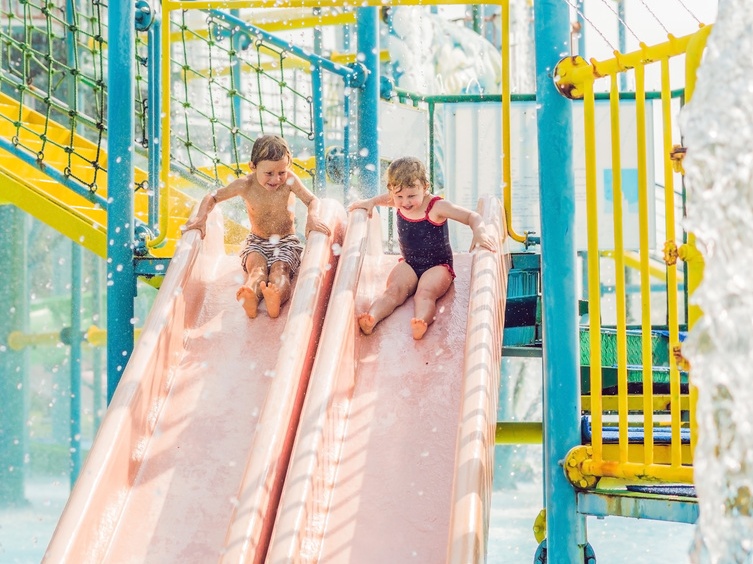 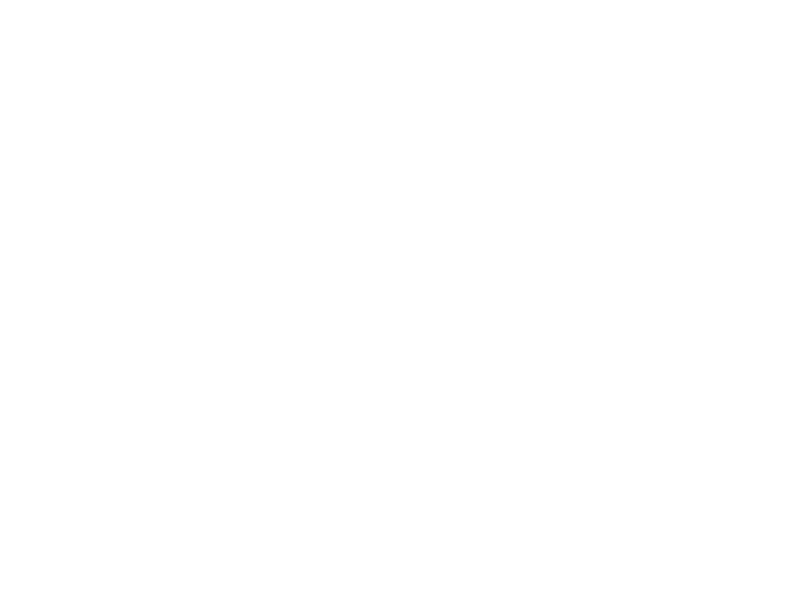 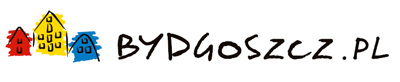 207
zgłoszonych uwag
83
rozpatrzonych
(poza powtarzającymi się)
58
uwzględnionych
Wyniki konsultacji dotyczących budowy zewnętrznych 
basenów na obiekcie nowej Astorii
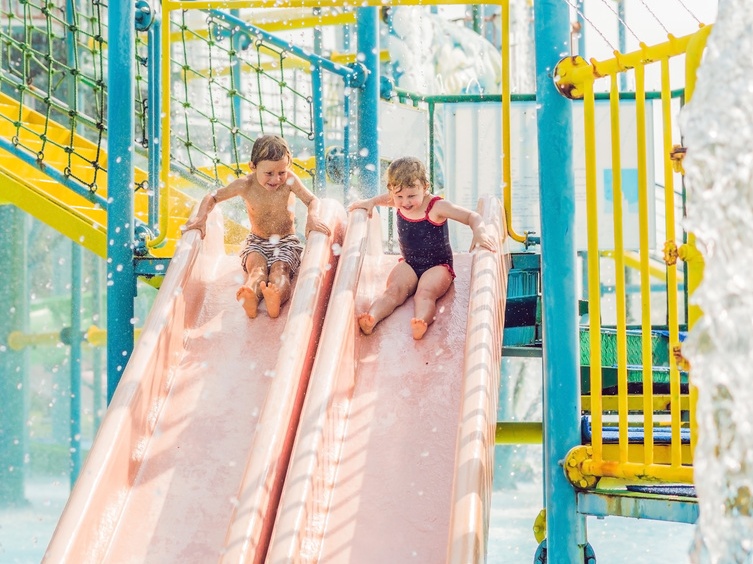 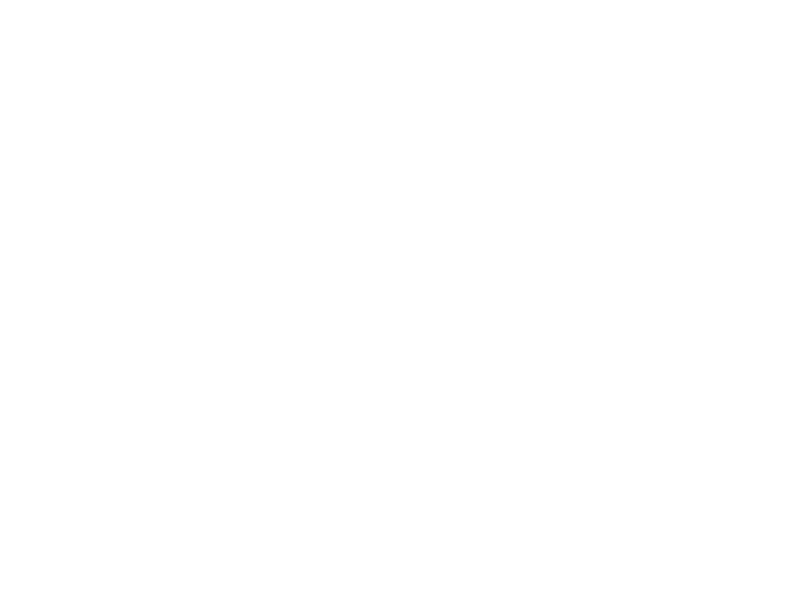 Do realizacji:
zjeżdżalnia dla dzieci (możliwość korzystania z rodzicem)
 zjeżdżalnia pontonowa
 zabawki wodne dla najmłodszych
 zabawki wodne - pistolety na wodę
 bicze wodne
 jacuzzi
 wejście od strony bulwarów
 hamaki i leżaki
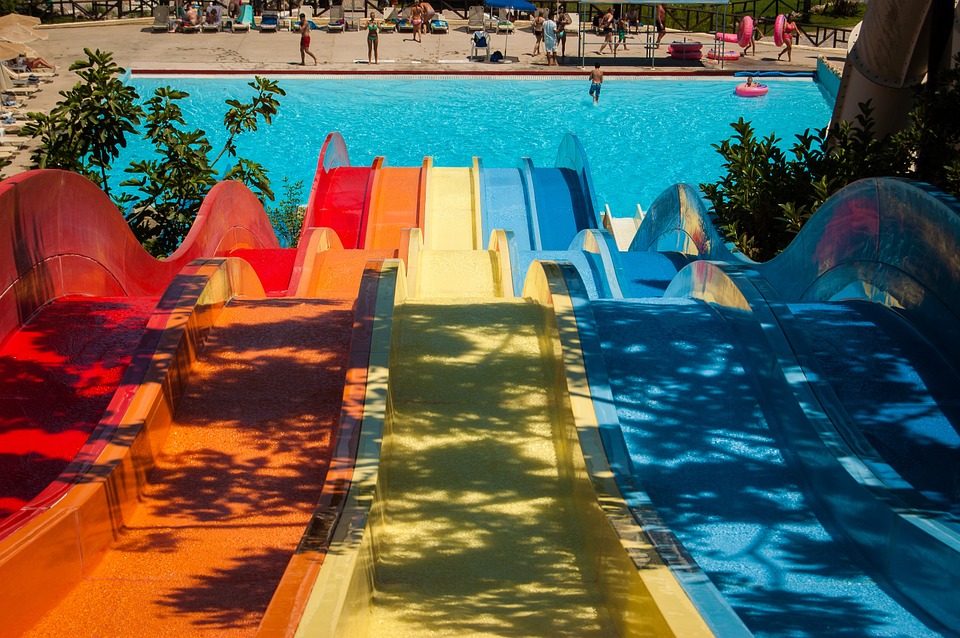 Wyniki konsultacji dotyczących budowy zewnętrznych 
basenów na obiekcie nowej Astorii
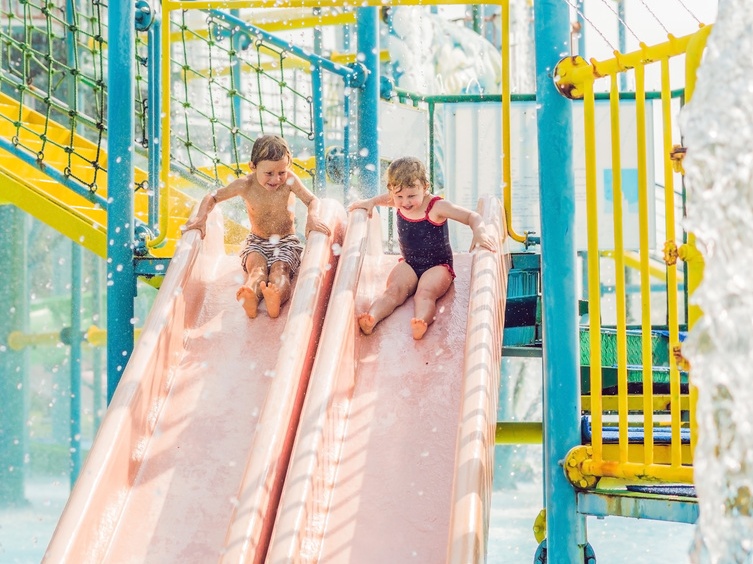 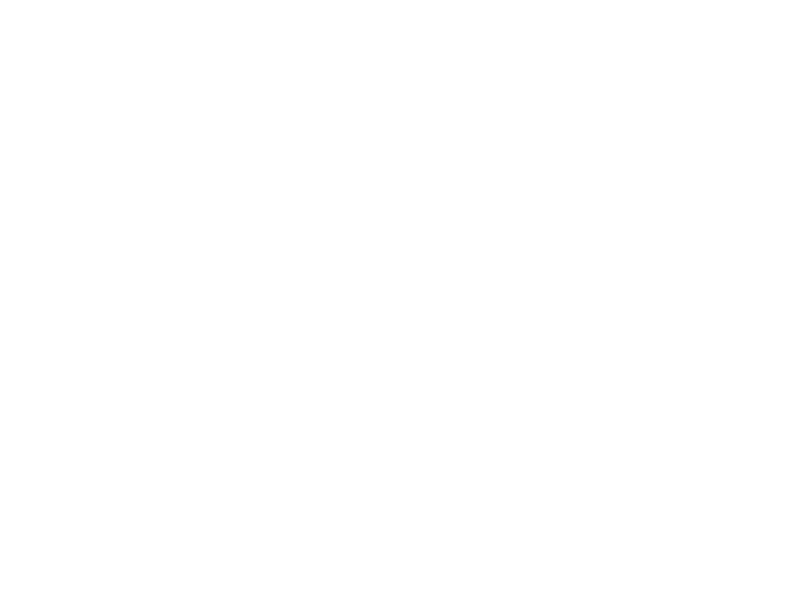 Do realizacji:
parkingi rowerowe 
połączenie dla rowerów: bulwary - wejścia do basenów
 fontanna, jako charakterystyczny motyw dla obiektu
 poidełka „wody bydgoskiej”
 dostęp do Wi – Fi 
 plac do street workout (wielofunkcyjna strefa) 
 przystanek: Królowej Jadwigi/Rejtana  
 nasadzenia drzew
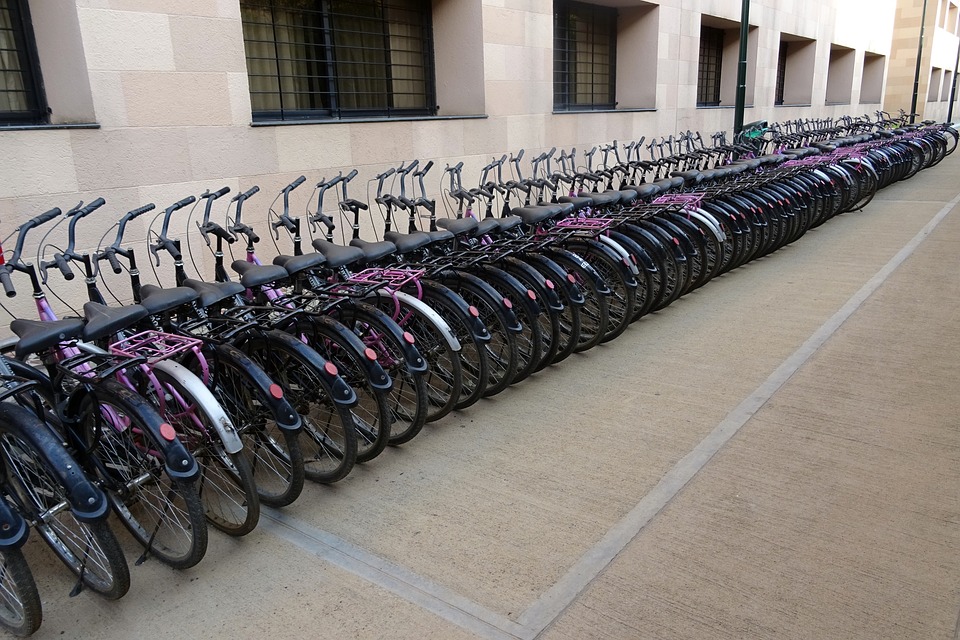 Wyniki konsultacji dotyczących budowy zewnętrznych 
basenów na obiekcie nowej Astorii
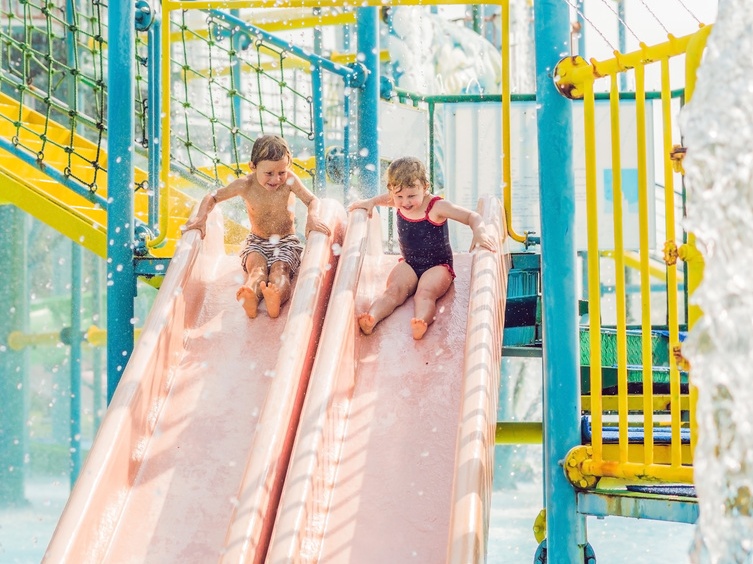 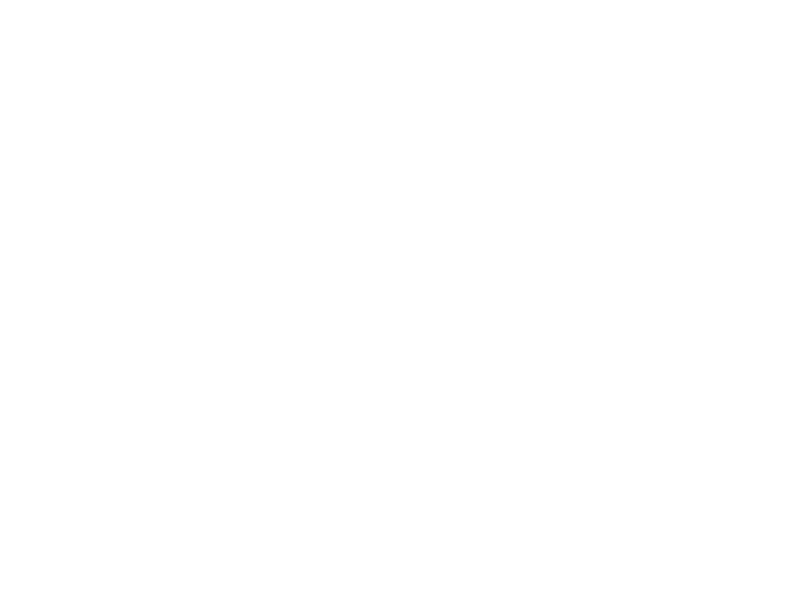 Do realizacji:
odpowiednia liczba basenów 
 baseny o różnej wielkości 
oświetlenie 
 podgrzewanie wody 
 szatnie wyposażone w suszarki
 miękkie podłoże dla maluchów  
 ławeczki napowietrzające 
 strefy dostosowane do osób w różnym wieku
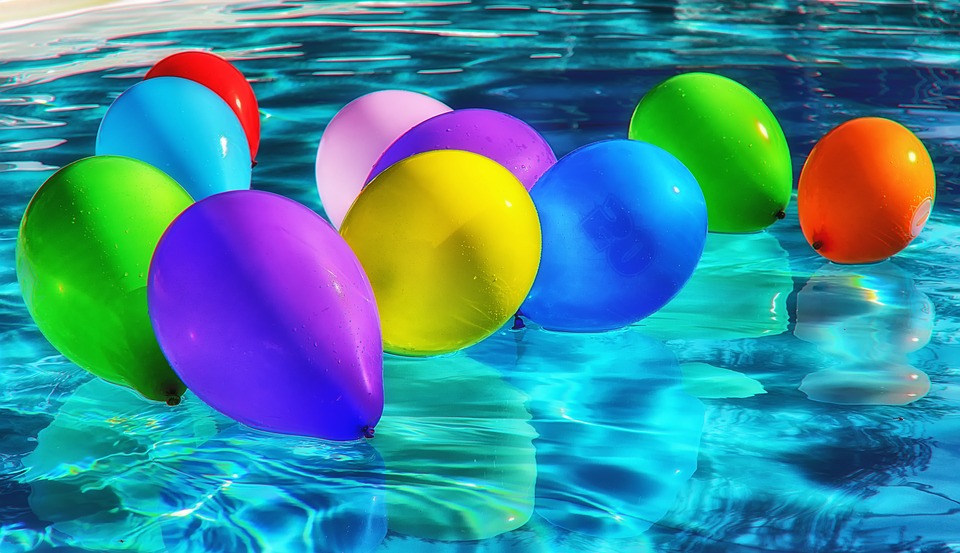 Wyniki konsultacji dotyczących budowy zewnętrznych 
basenów na obiekcie nowej Astorii
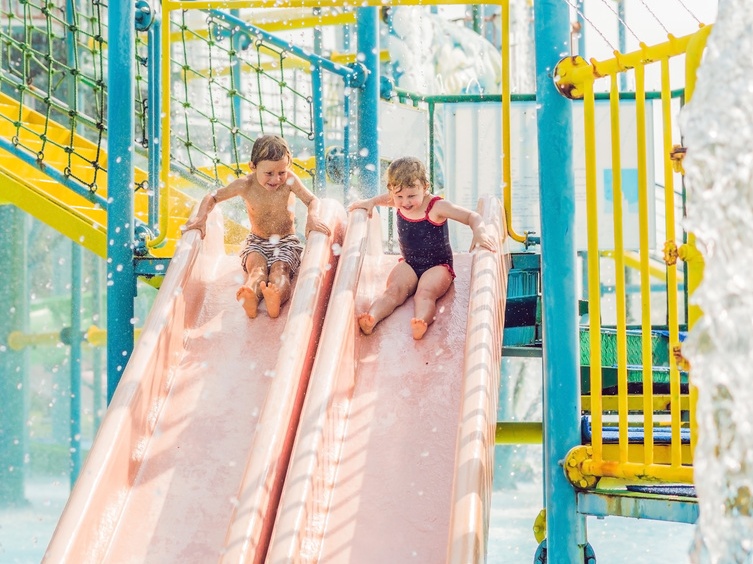 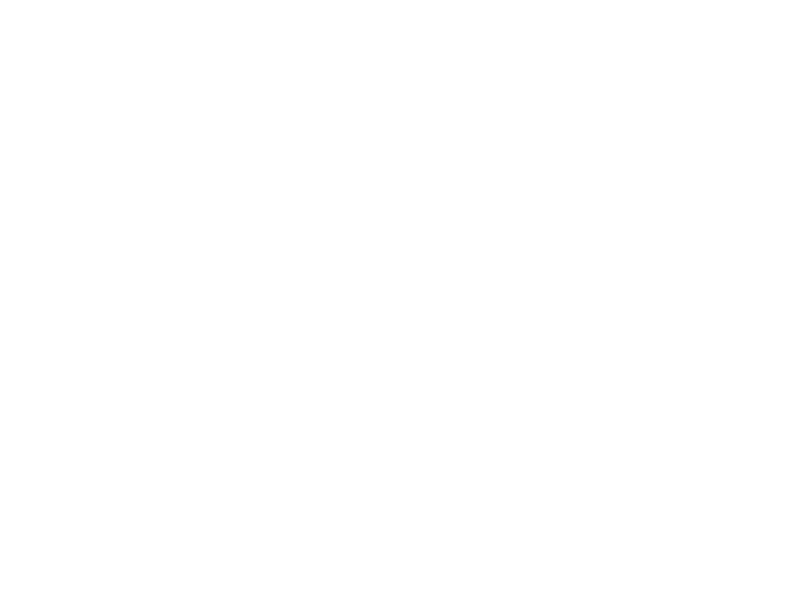 Do realizacji:
liczenie czasu pobytu od momentu wyjścia z basenu 
 możliwość zakupu czepków 
zadaszenie (w formie ruchomych parasoli)  
 punkt gastronomiczny, w tym ze zdrową żywnością 
miejsce dla matek z małymi dziećmi (przewijak, automat z pieluchami,
 fotel do karmienia itd.) w pobliżu basenu i placu zabaw
gejzery
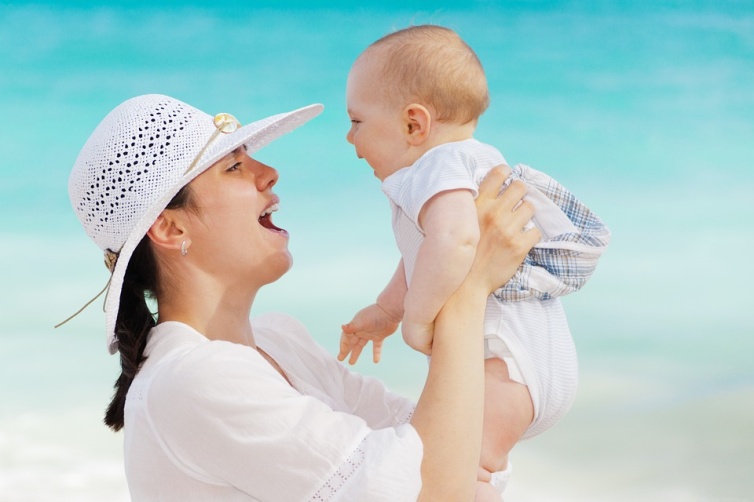 Wyniki konsultacji dotyczących budowy zewnętrznych 
basenów na obiekcie nowej Astorii
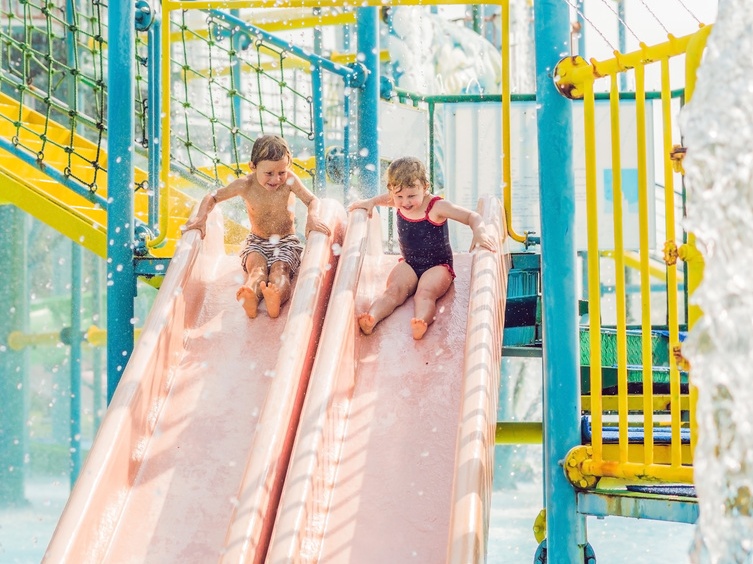 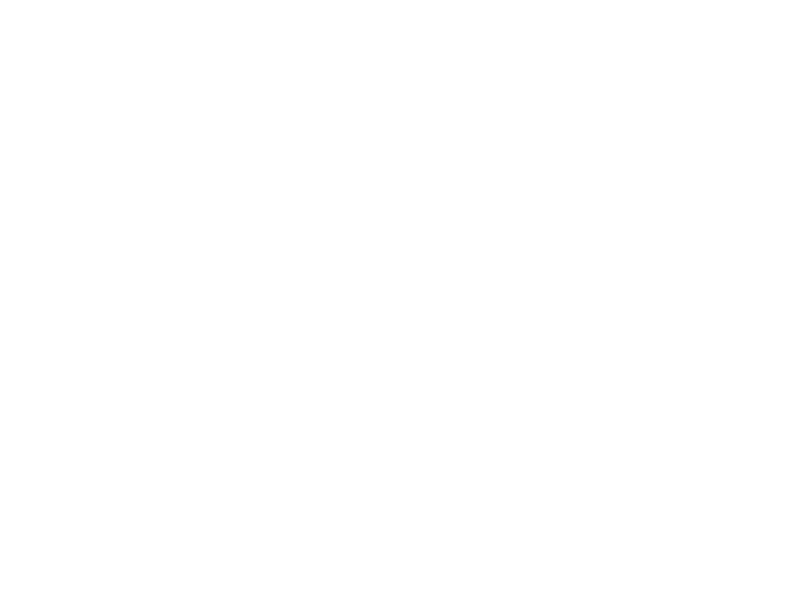 Do realizacji:
leżaki i parasole 
 przestrzeń dla rodziców
 dostęp do wszystkich stref również dla rodziców
 ogrodzenie między natryskami a boiskami
 toalety w strefie relaksu 
 muzyka w tle 
 piaskownica dla najmłodszych 
 monitoring na całości obiektu
 zakaz palenia
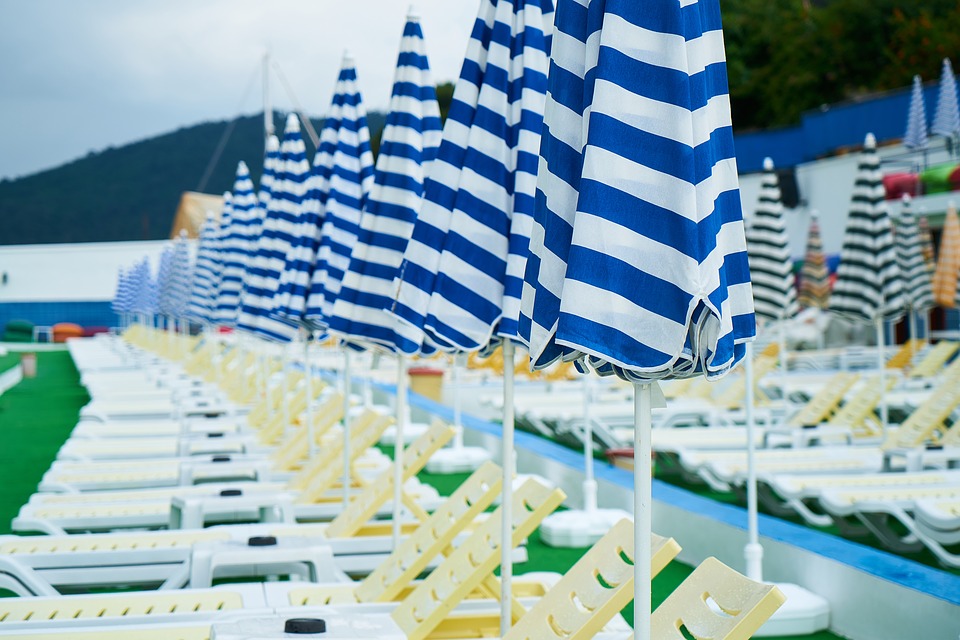 Wyniki konsultacji dotyczących budowy zewnętrznych 
basenów na obiekcie nowej Astorii
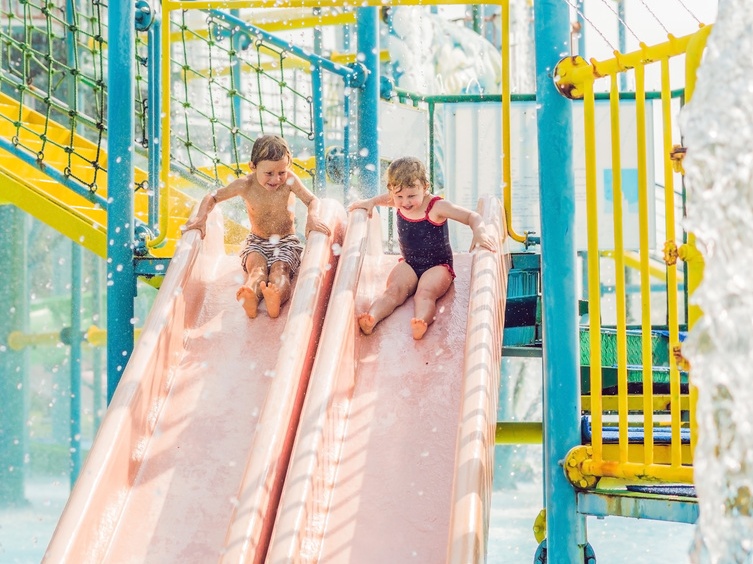 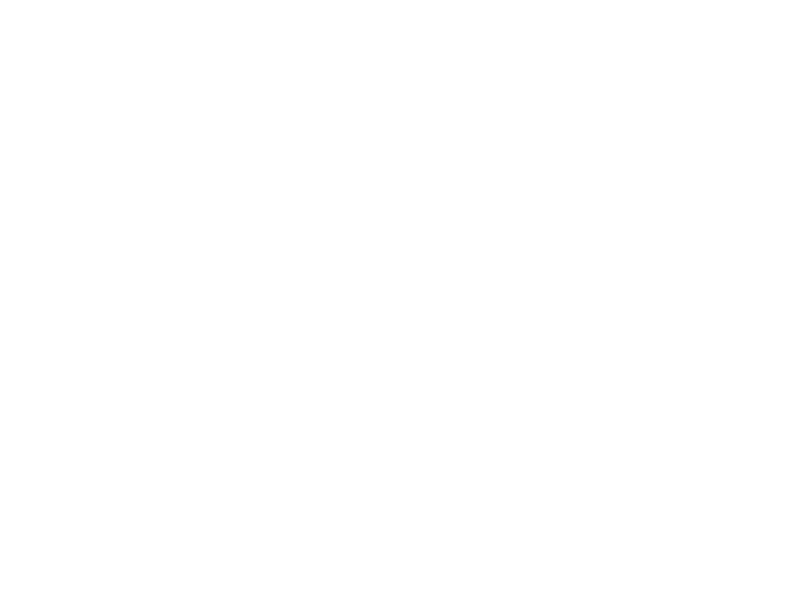 Do realizacji:
szafki zamykane na kod 
 odpowiednia nawierzchnia w strefach
 parking (zaplanowany w ramach inwestycji budowy basenu wewnętrznego) 
 park dla dzieci w różnym wieku (pełne dostosowanie, w tym dla dzieci niepełnosprawnych)
 park linowy o różnych stopniach trudności 
 rozwiązania bezpieczne dla dzieci 
 wielofunkcyjne boiska 
 odpowiednia liczba natrysków
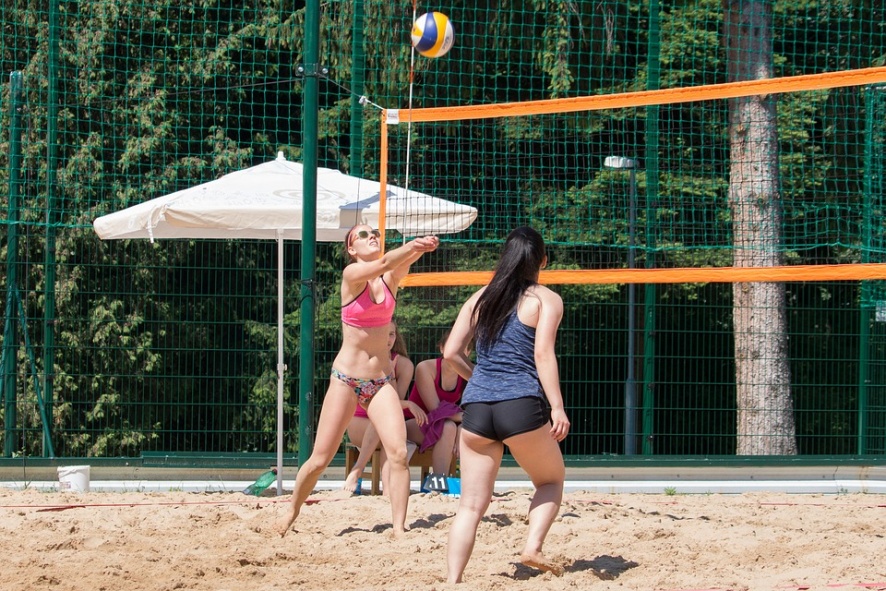 Wyniki konsultacji dotyczących budowy zewnętrznych 
basenów na obiekcie nowej Astorii
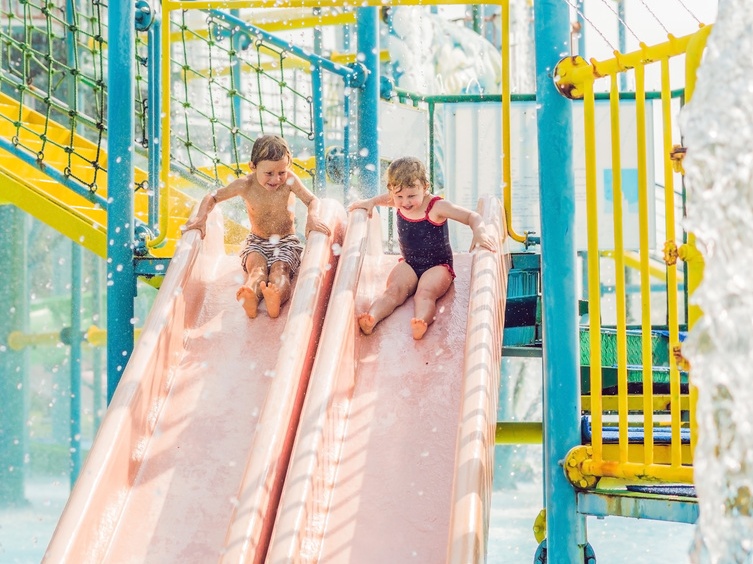 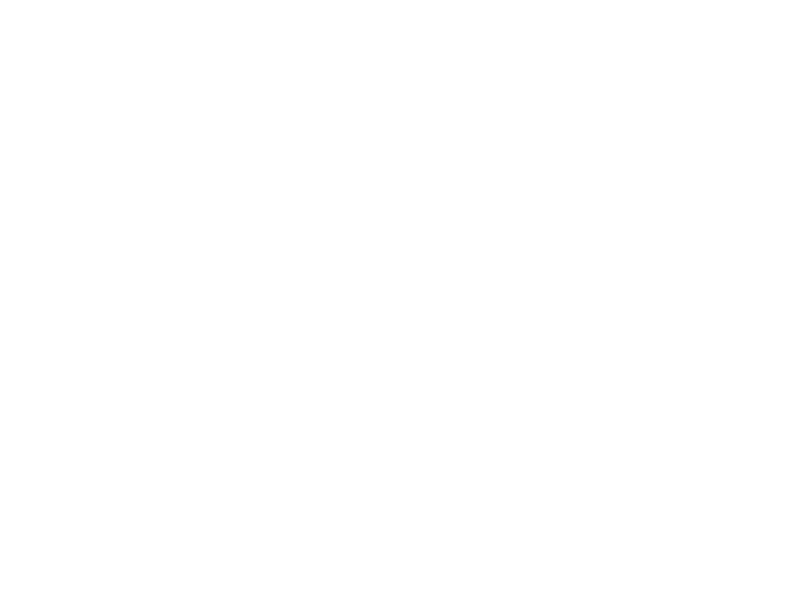 Brak możliwości realizacji:
dodatkowy basen zamiast szatni letniej
 50 – metrowy basen na zewnątrz
 dostosowanie obiektu do okresu jesienno - zimowego
 możliwość wykorzystania obiektu, jako lodowiska w sezonie zimowym
 dodanie basenów z wodą o temp. 40 st. C
 miejsce na grilla 
 kort tenisowy
Wyniki konsultacji dotyczących budowy zewnętrznych 
basenów na obiekcie nowej Astorii
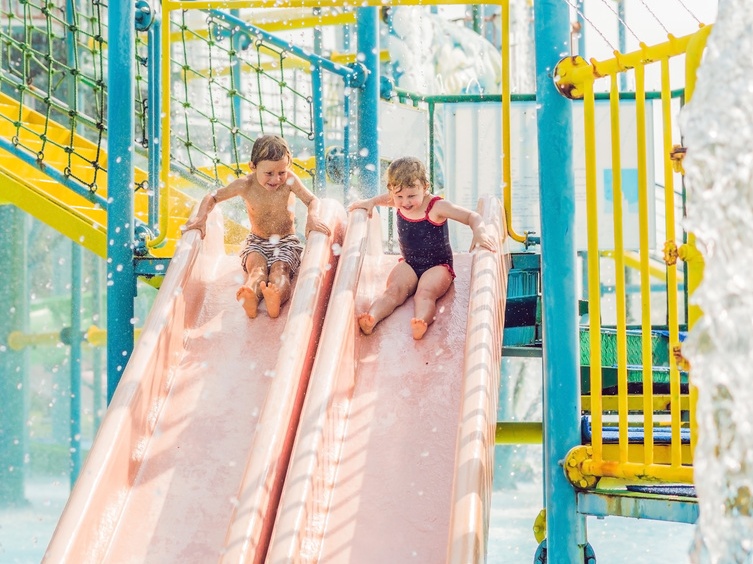 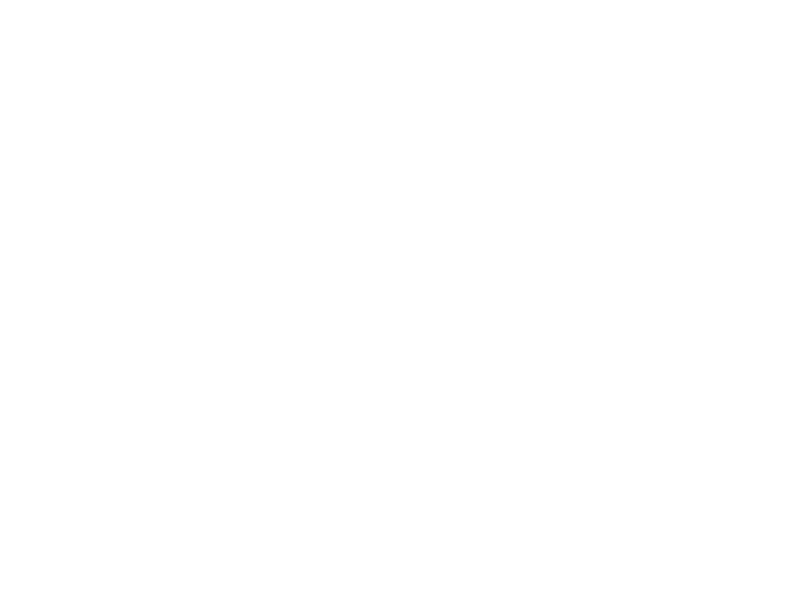 Co po konsultacjach?
W I kwartale 2019 roku – przetarg na dostosowanie koncepcji względem konsultacji społecznych oraz projekt budowlany. Okres – 12 miesięcy.
Bydgoskie kąpieliska
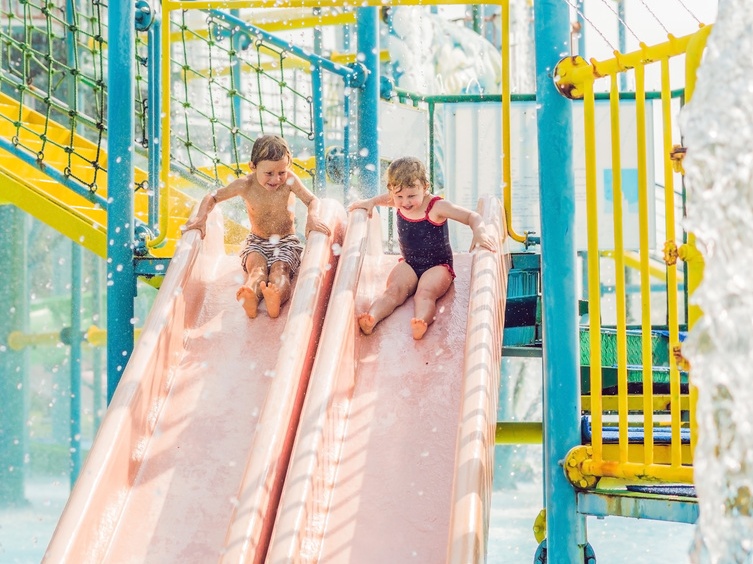 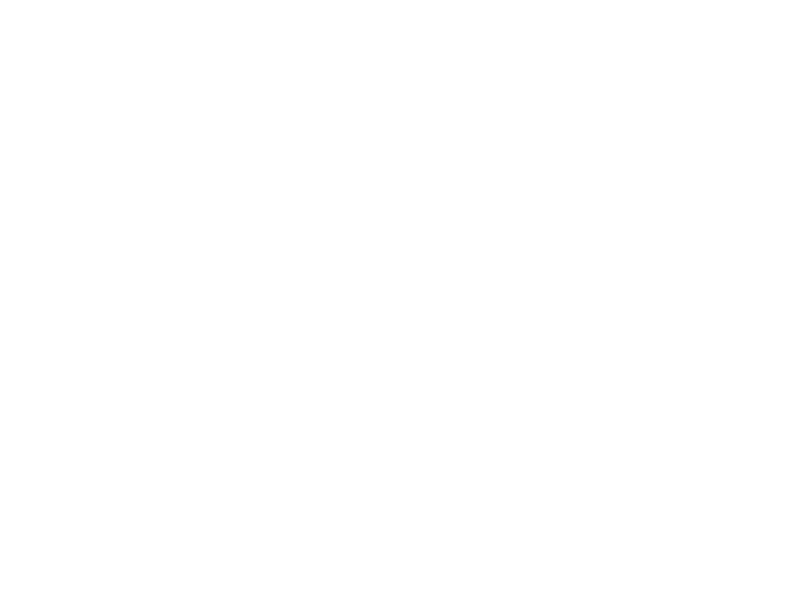 W projekcie budżetu na 2019 rok przeznaczono 4 mln zł na projekty i koncepcje pod kątem nowych inwestycji : 


   Nowa Astoria 
 kąpielisko Balaton 
 Park Centralny
Nowa Astoria
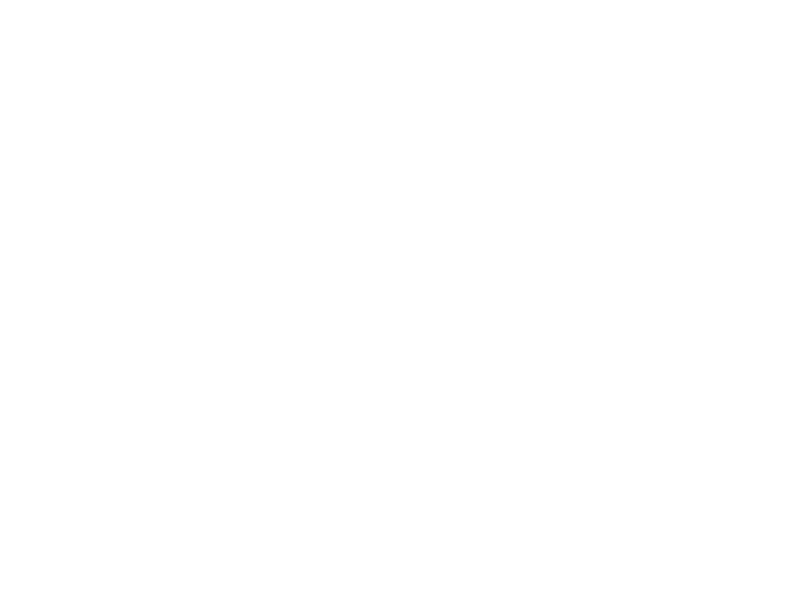 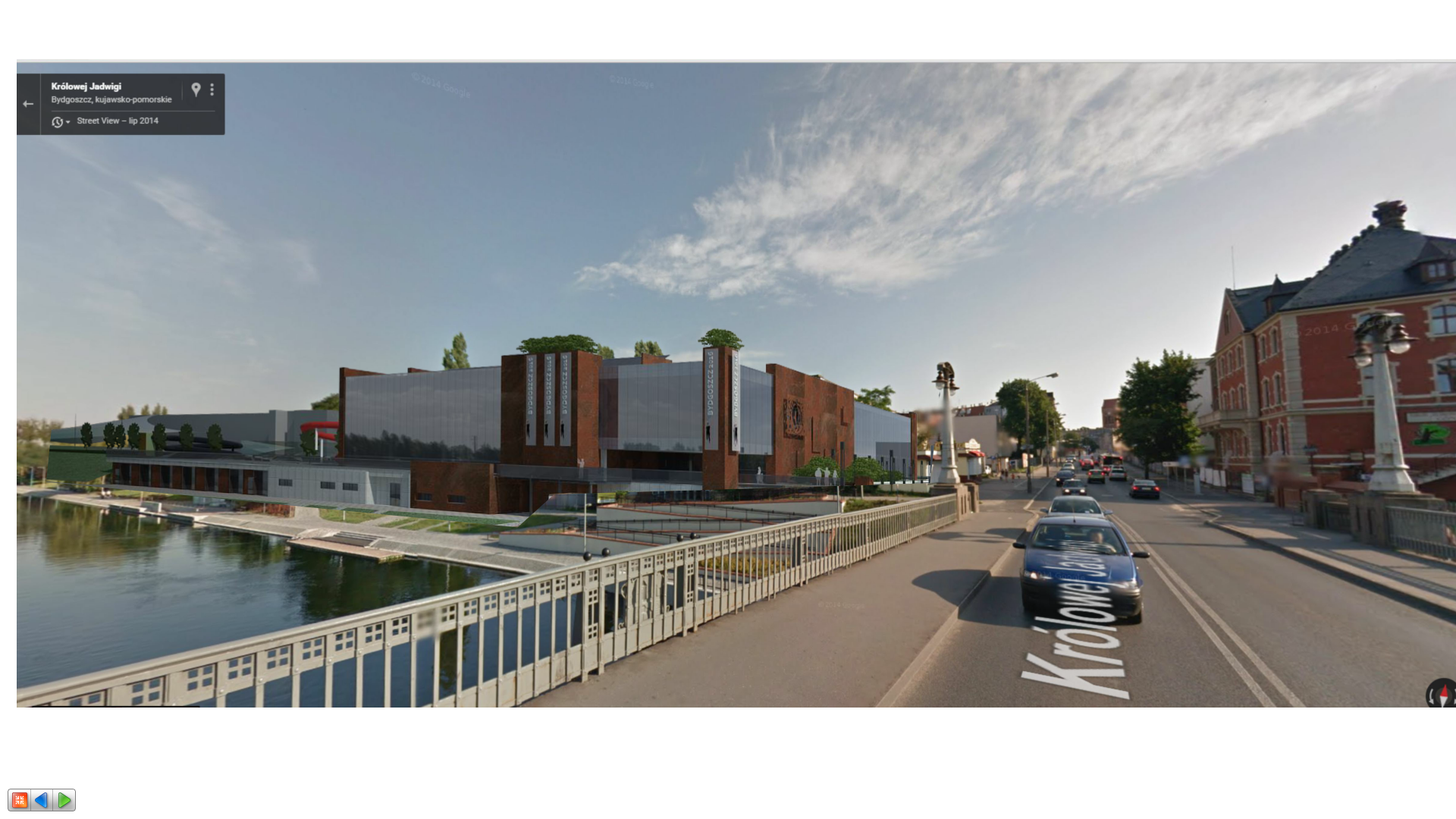 Nowa Astoria
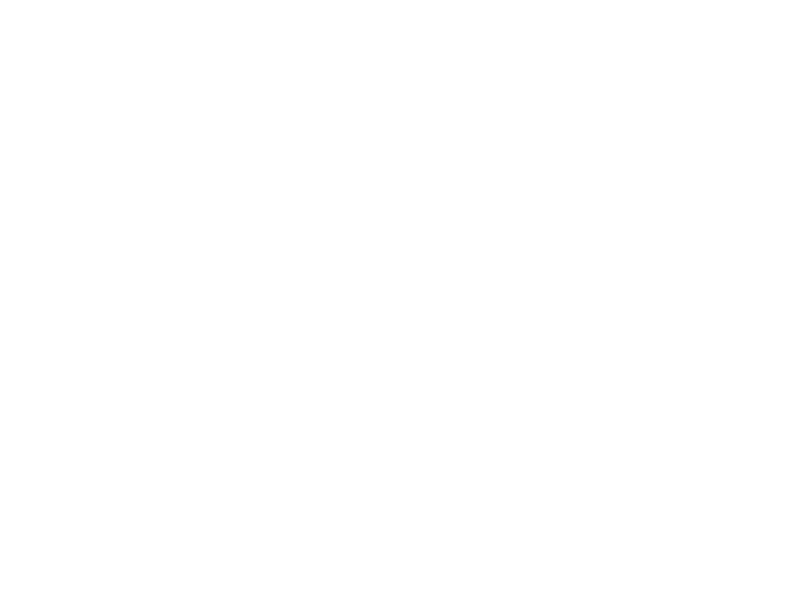 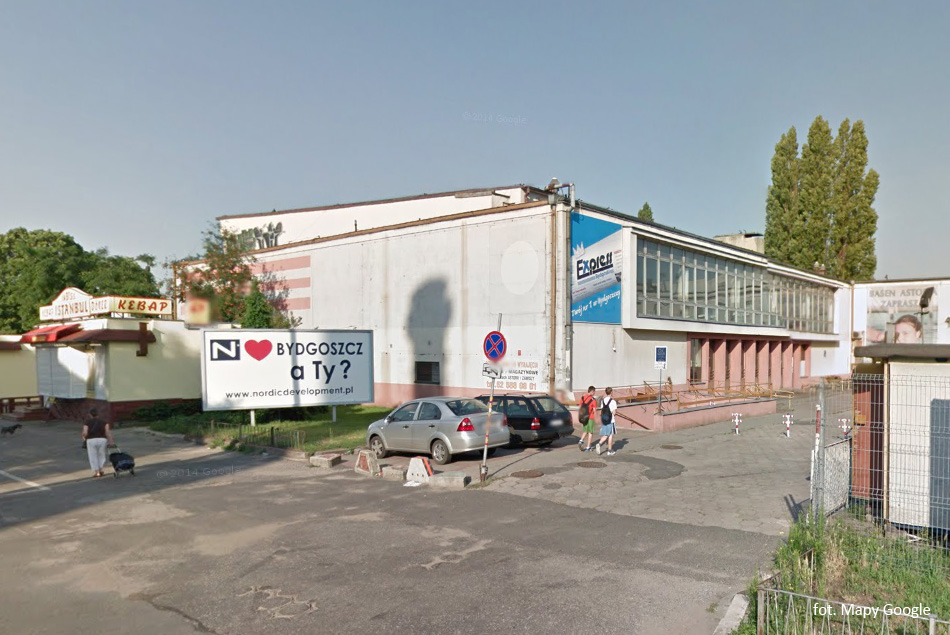 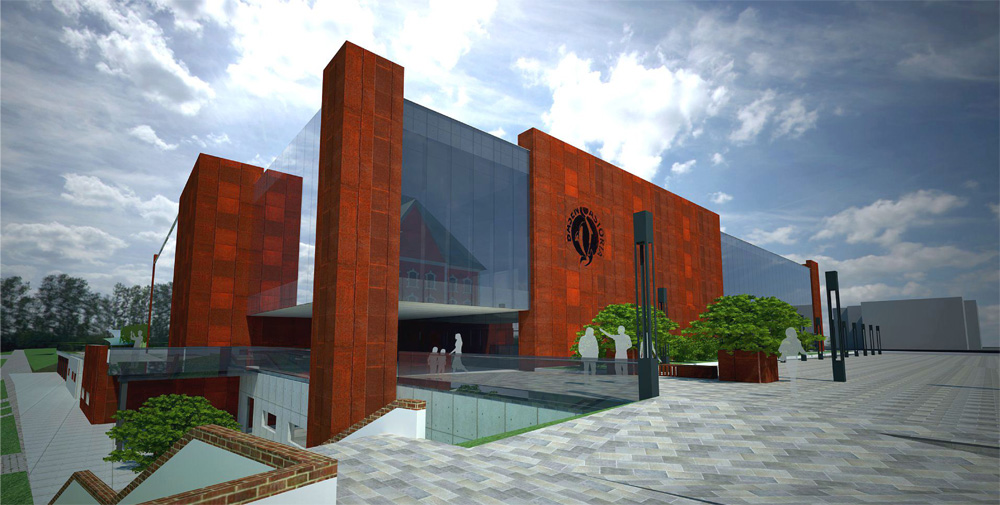 Nowa Astoria
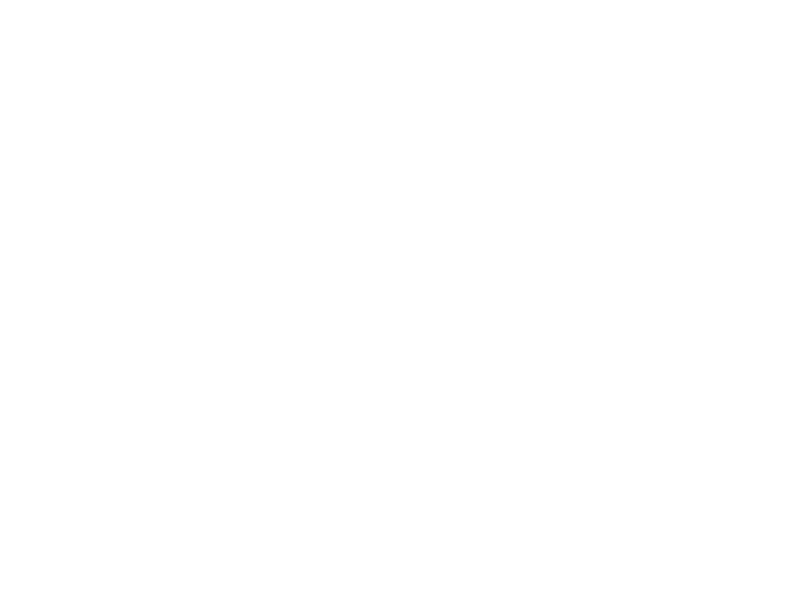 WYKONANO: 

 roboty ziemne przygotowawcze 
 ściany szczelinowe wraz z oczepem betonowym
 konstrukcje wsporcze pod rozparcie ścian żelbetowych 
wykop właściwy pod budynki: główny i hangar na kajaki 
 wzmocnienie podłoża w technologii kolumn CMC pod hangarem 
pale typu Baretty kotwiące nieckę basenową przed wyporem
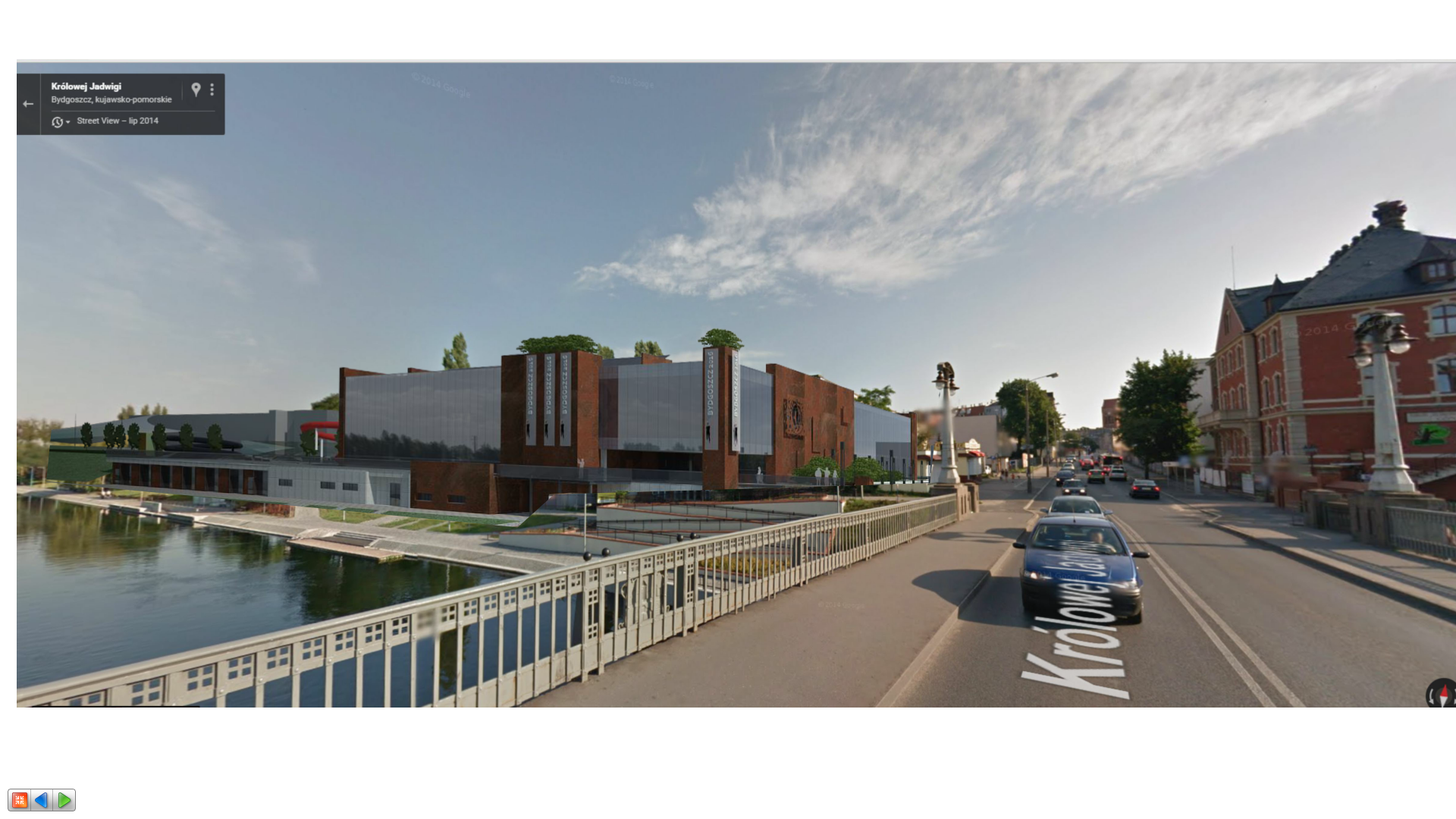 Nowa Astoria
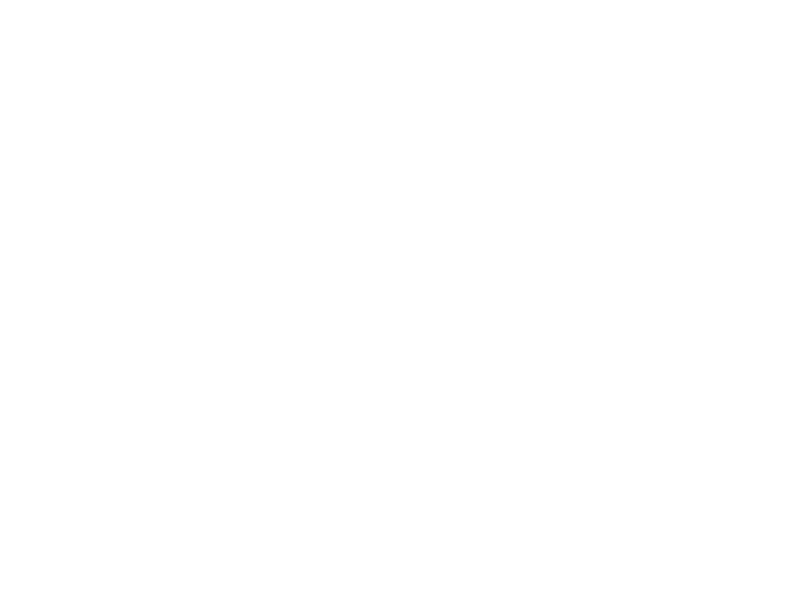 WYKONANO: 

podkłady z chudych betonów wraz z izolacją pod płyty obu budynków 
zbrojenie 4 z 6 sekcji wraz z zabetonowaniem dla budynku głównego 
instalację podposadzkową kanalizacji sanitarnej i instalację odgromową
przyłącze wodno – kanalizacyjne z odprowadzeniem wód deszczowych wylotem do rzeki Brdy 
roboty demontażowe kolidujących starych nieczynnych sieci
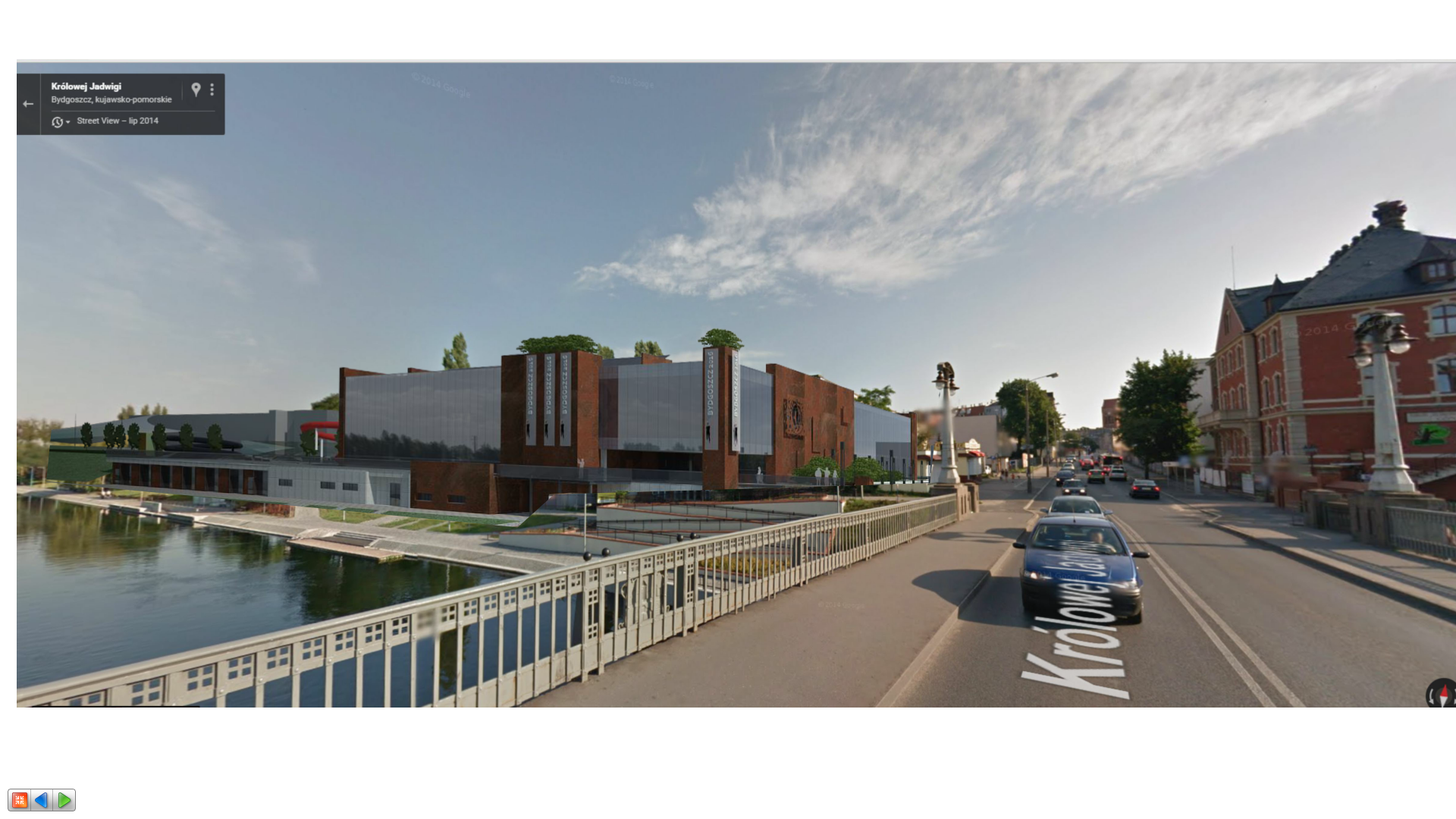 Nowa Astoria w budowie
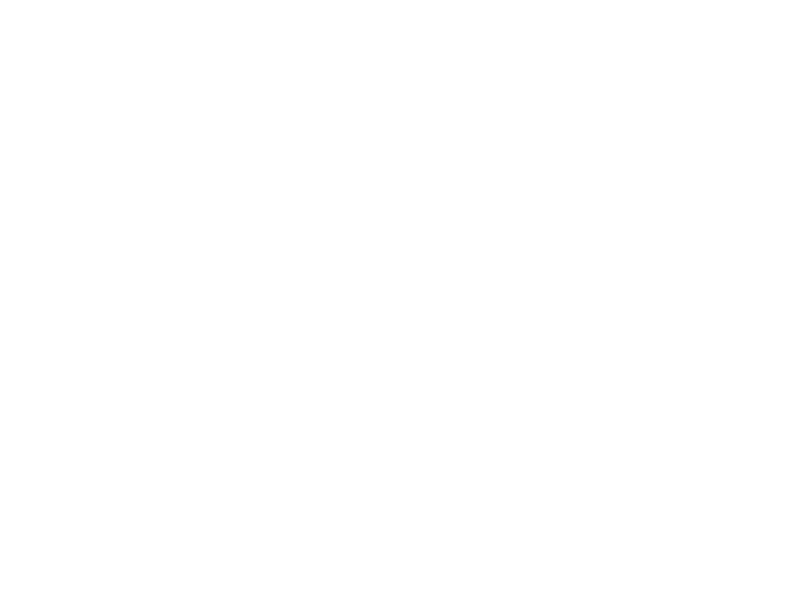 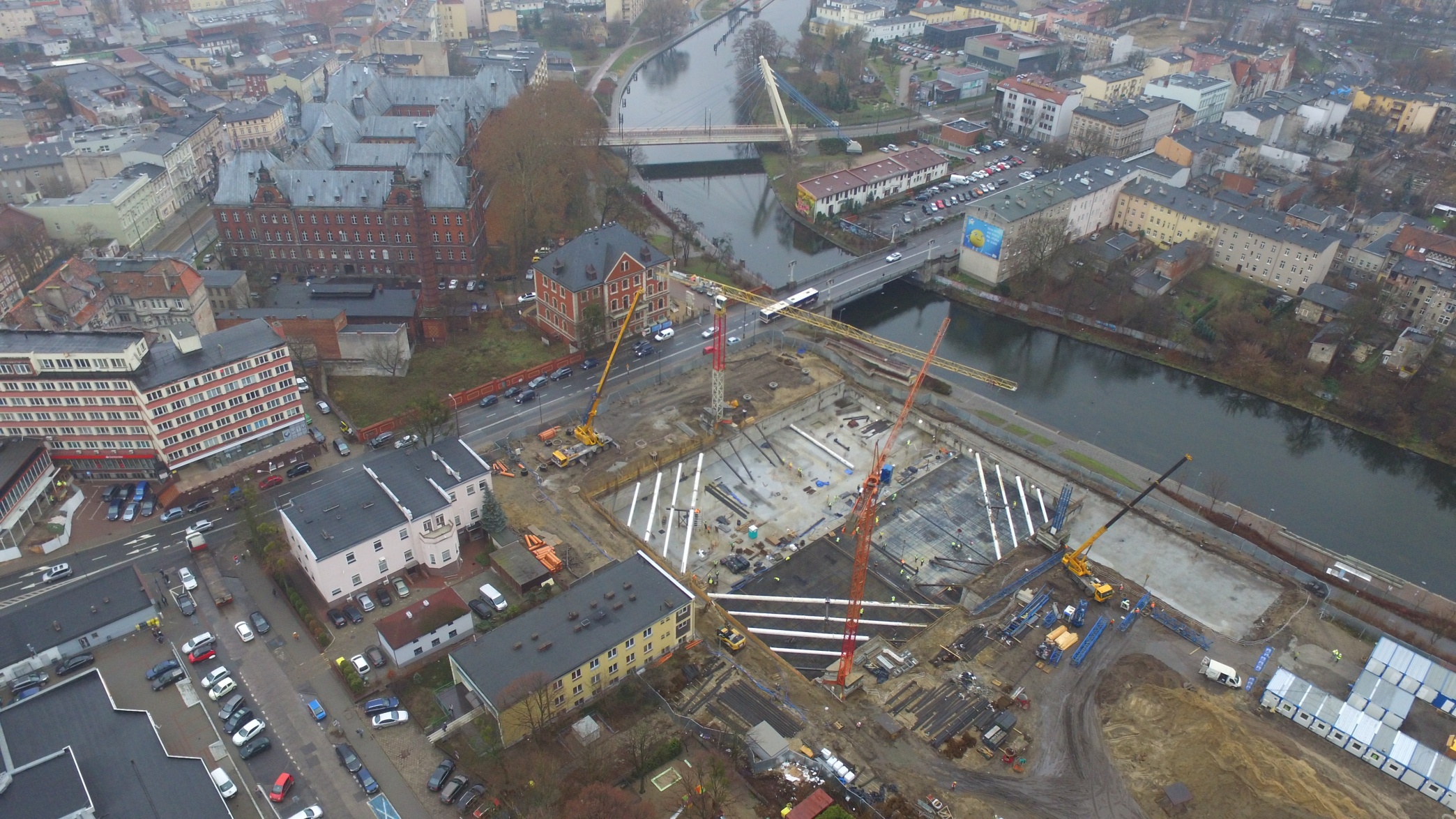 Nowa Astoria w budowie
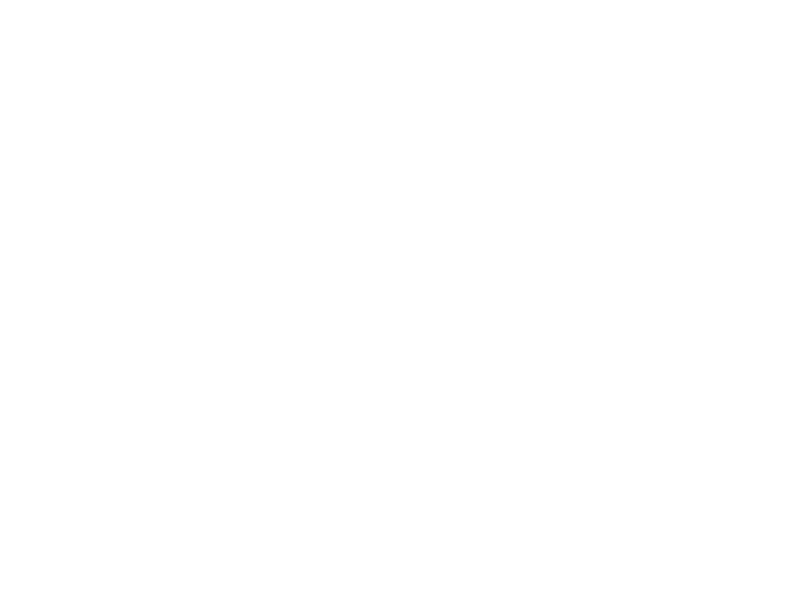 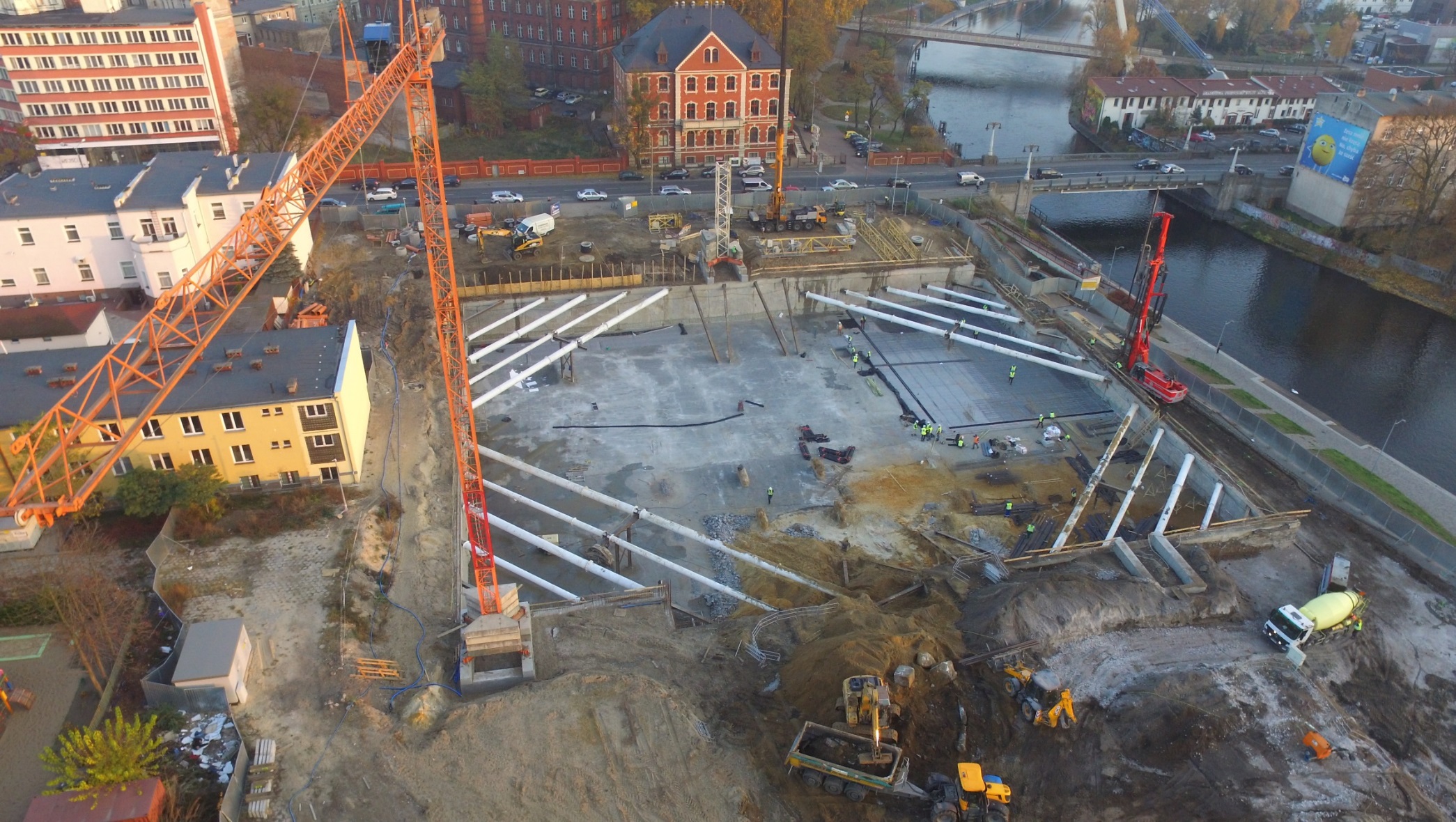 Nowa Astoria w budowie
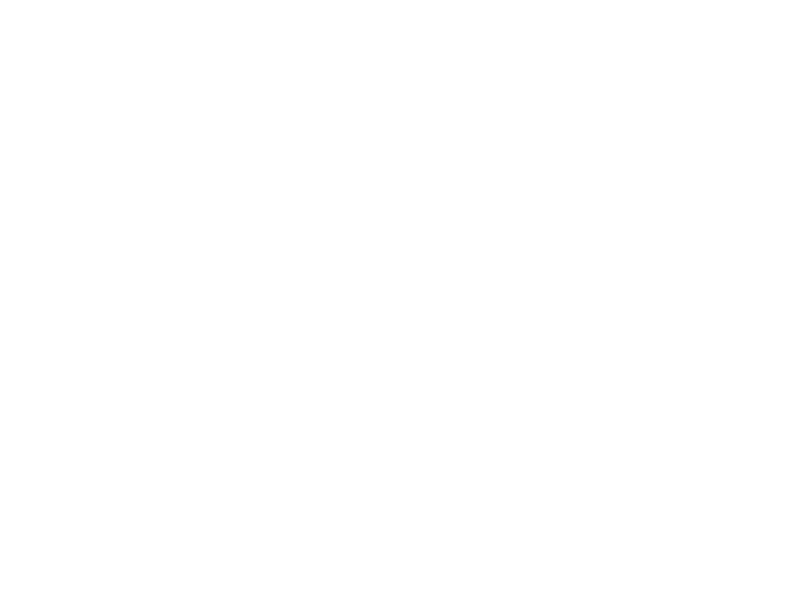 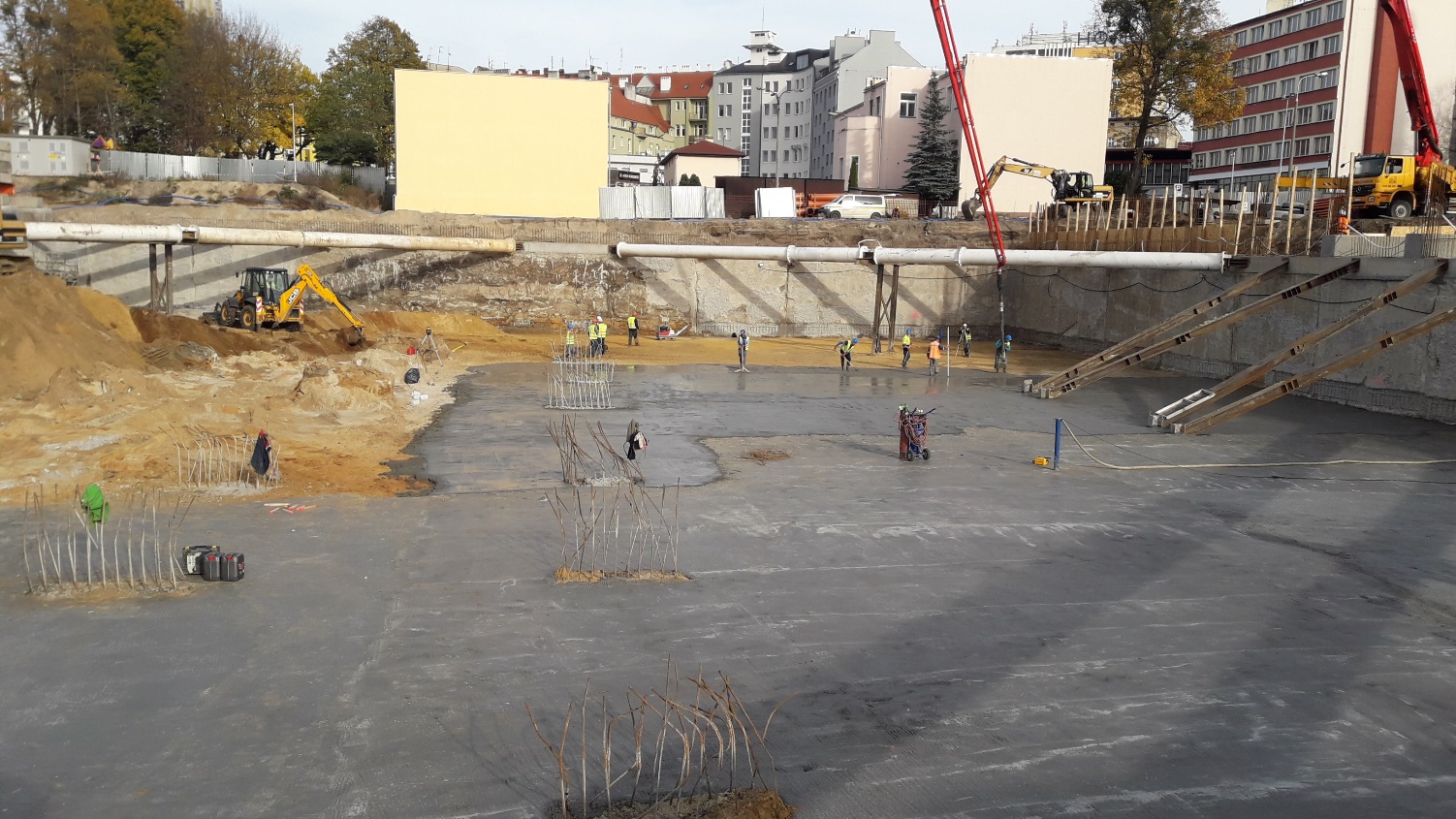 Nowa Astoria w budowie
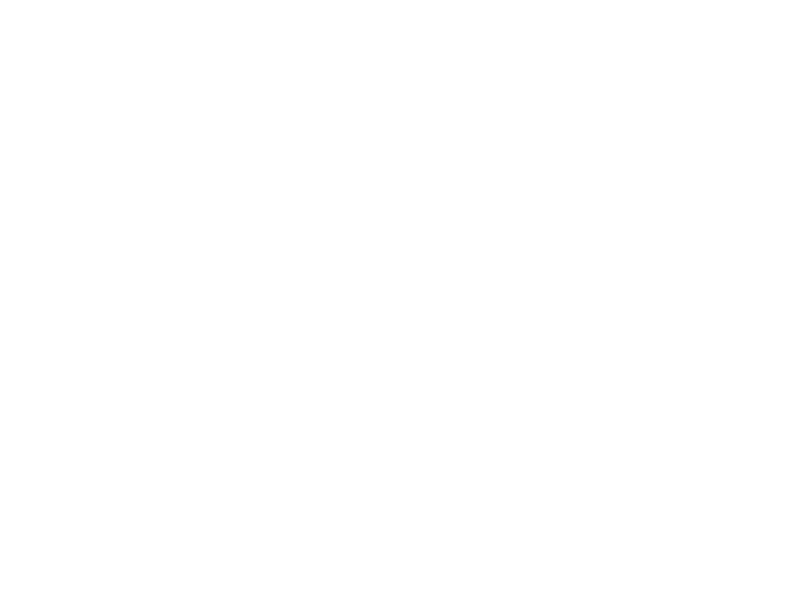 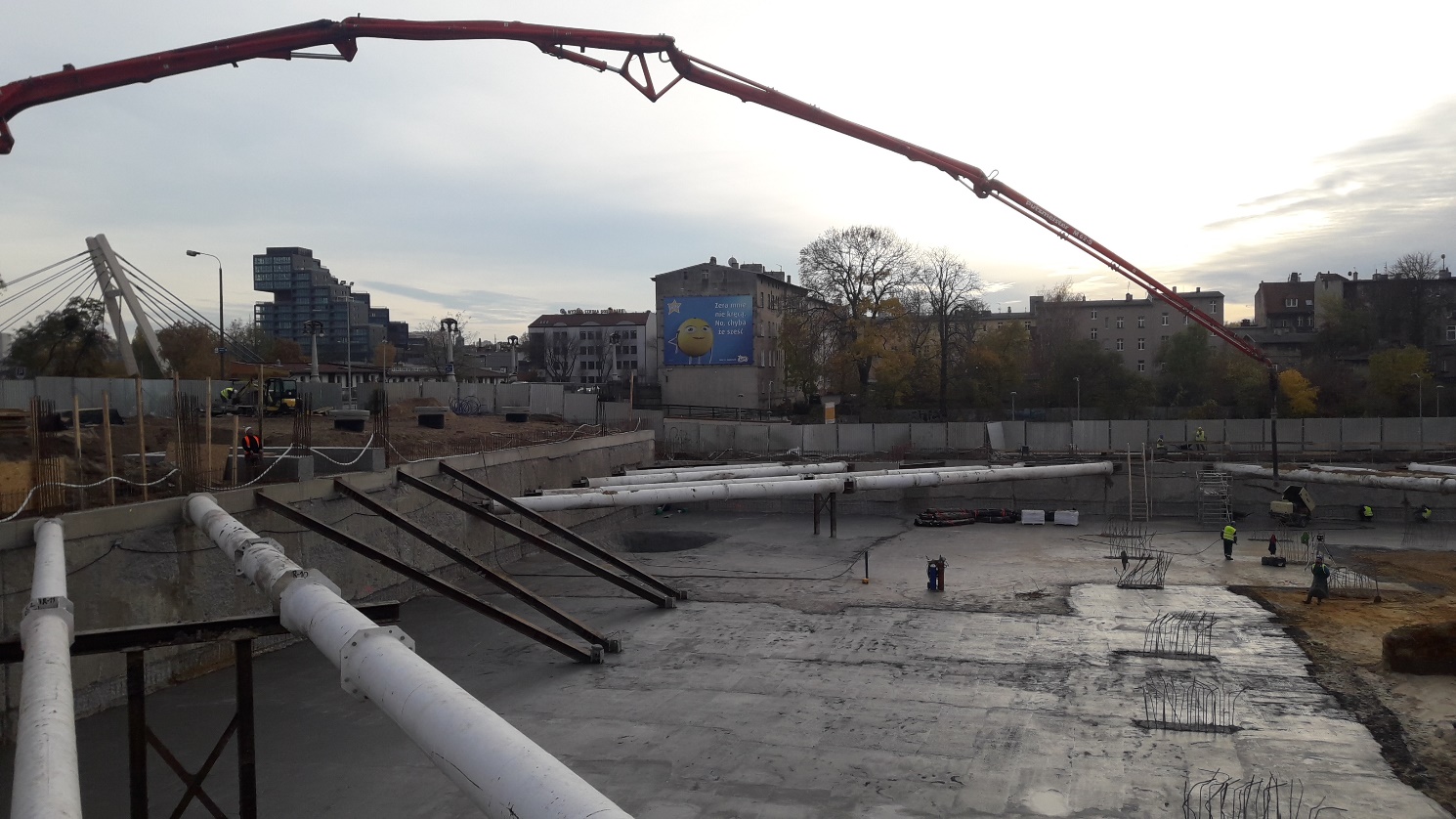 Nowa Astoria w budowie
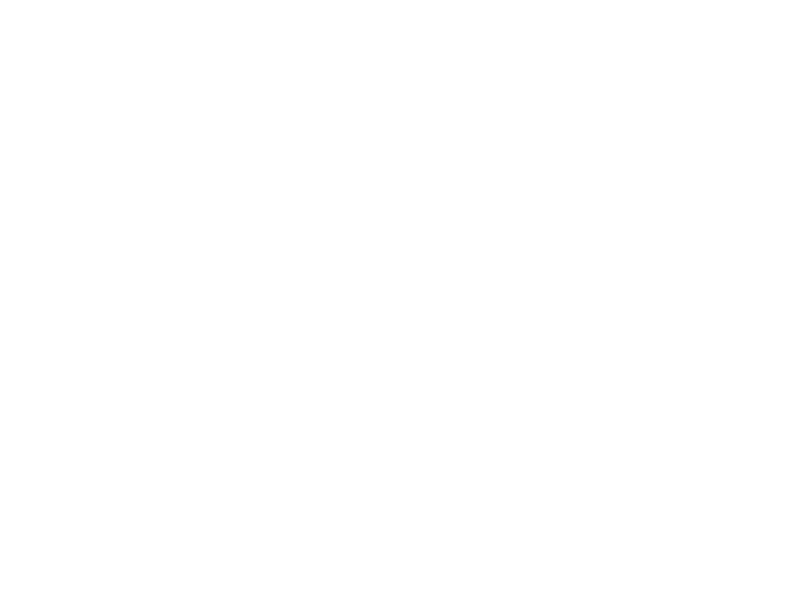 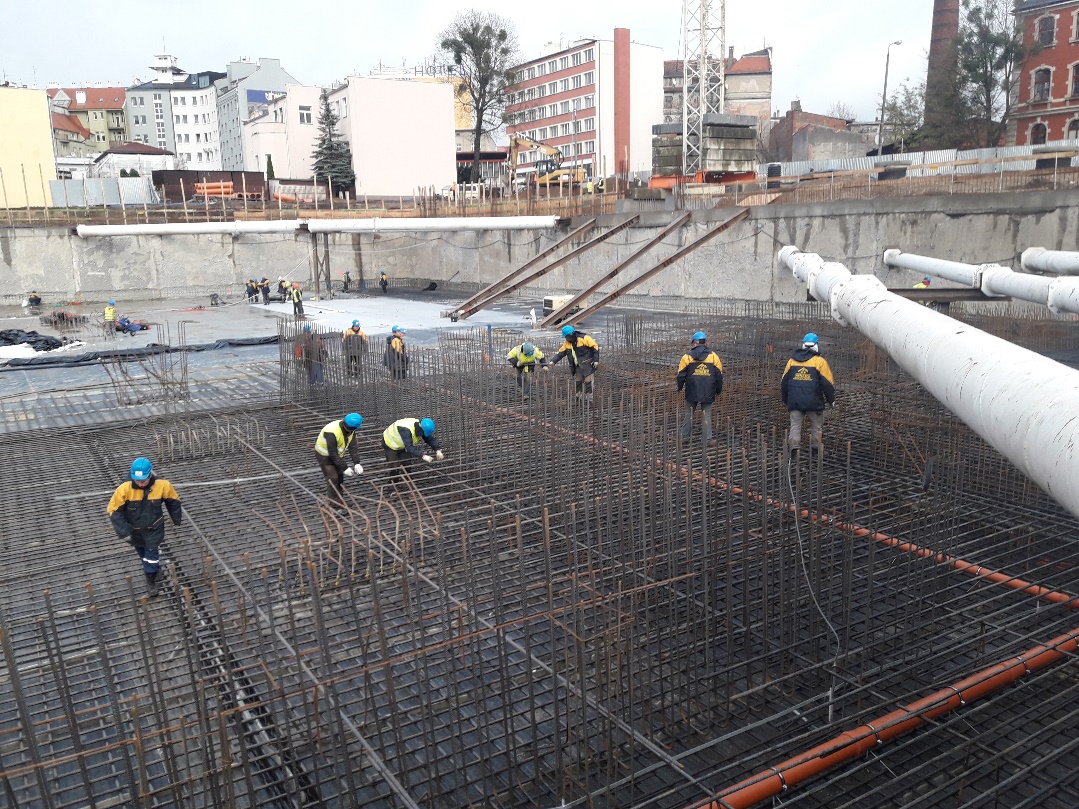 Nowa Astoria w budowie
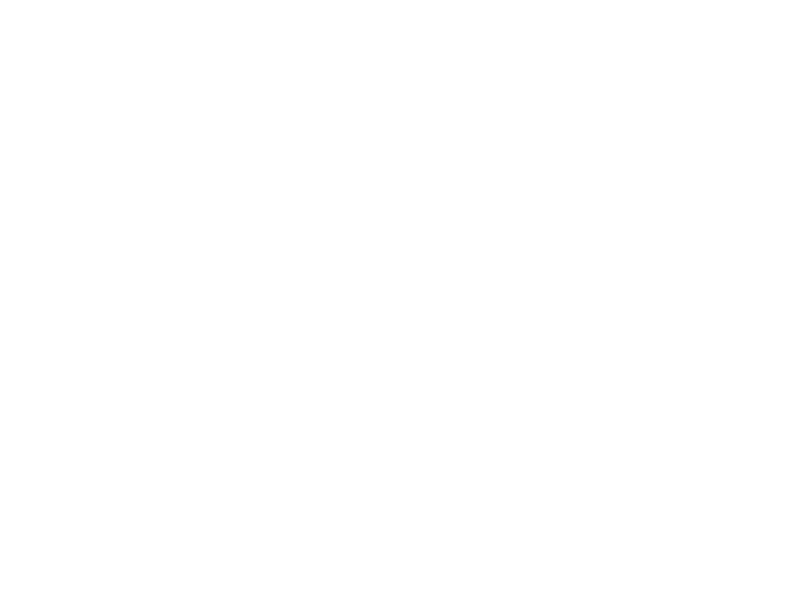 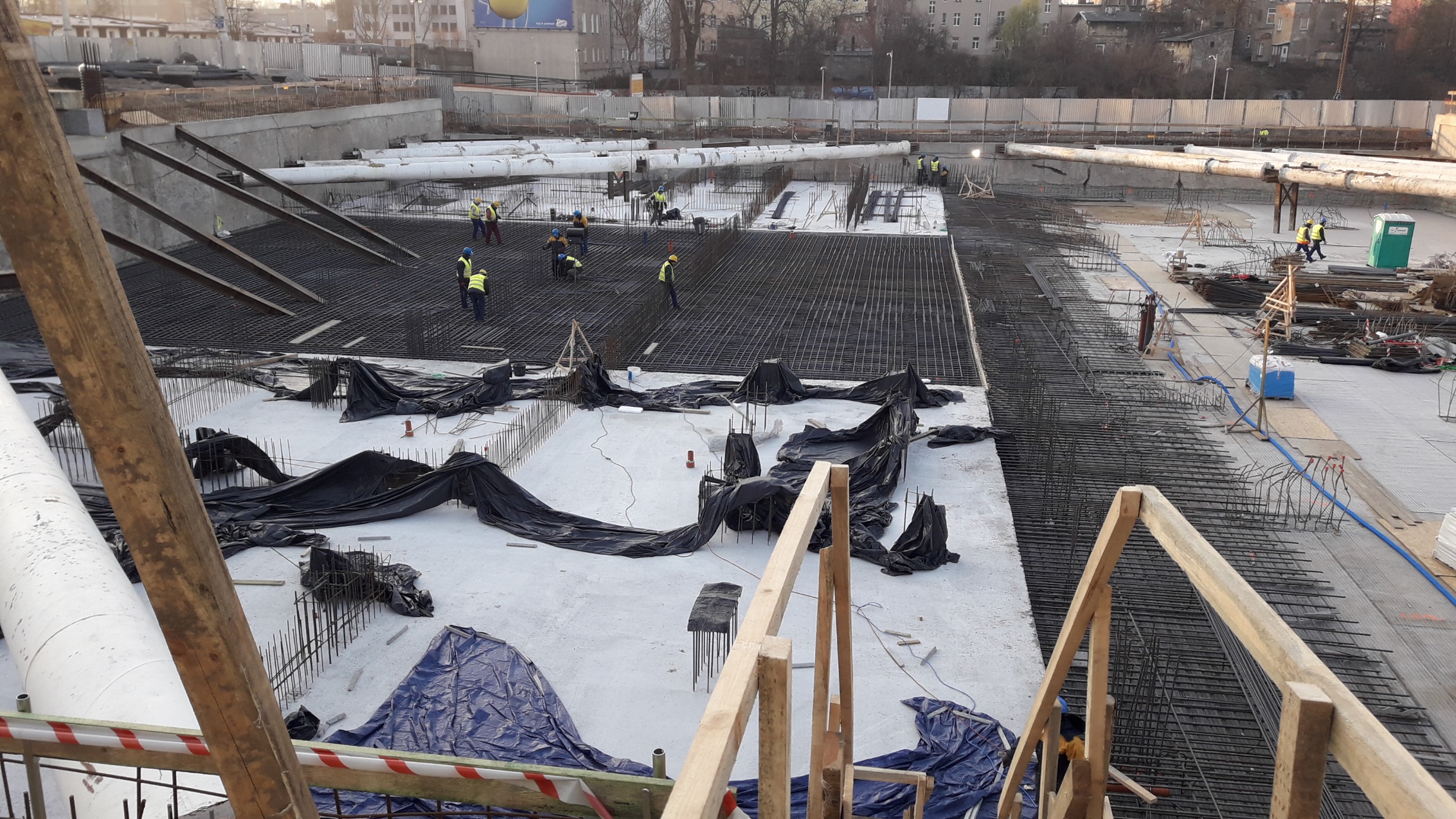 Nowa Astoria w budowie
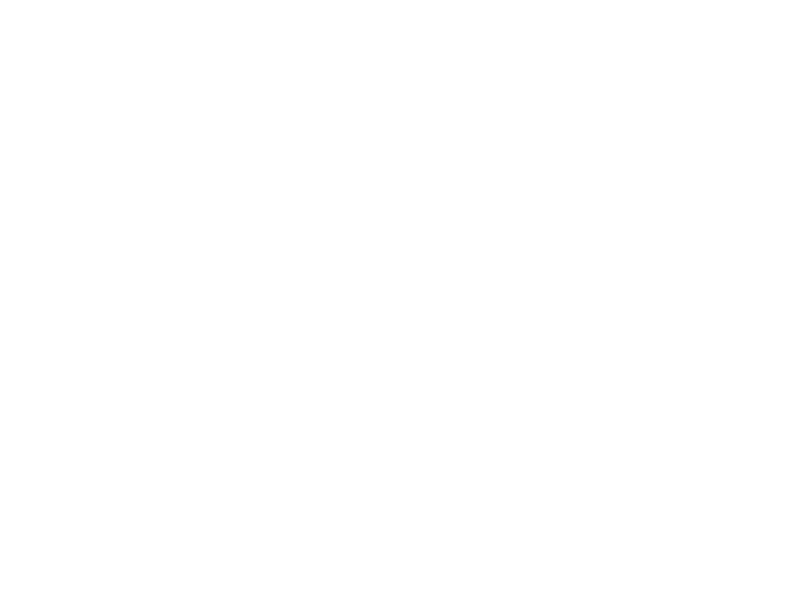 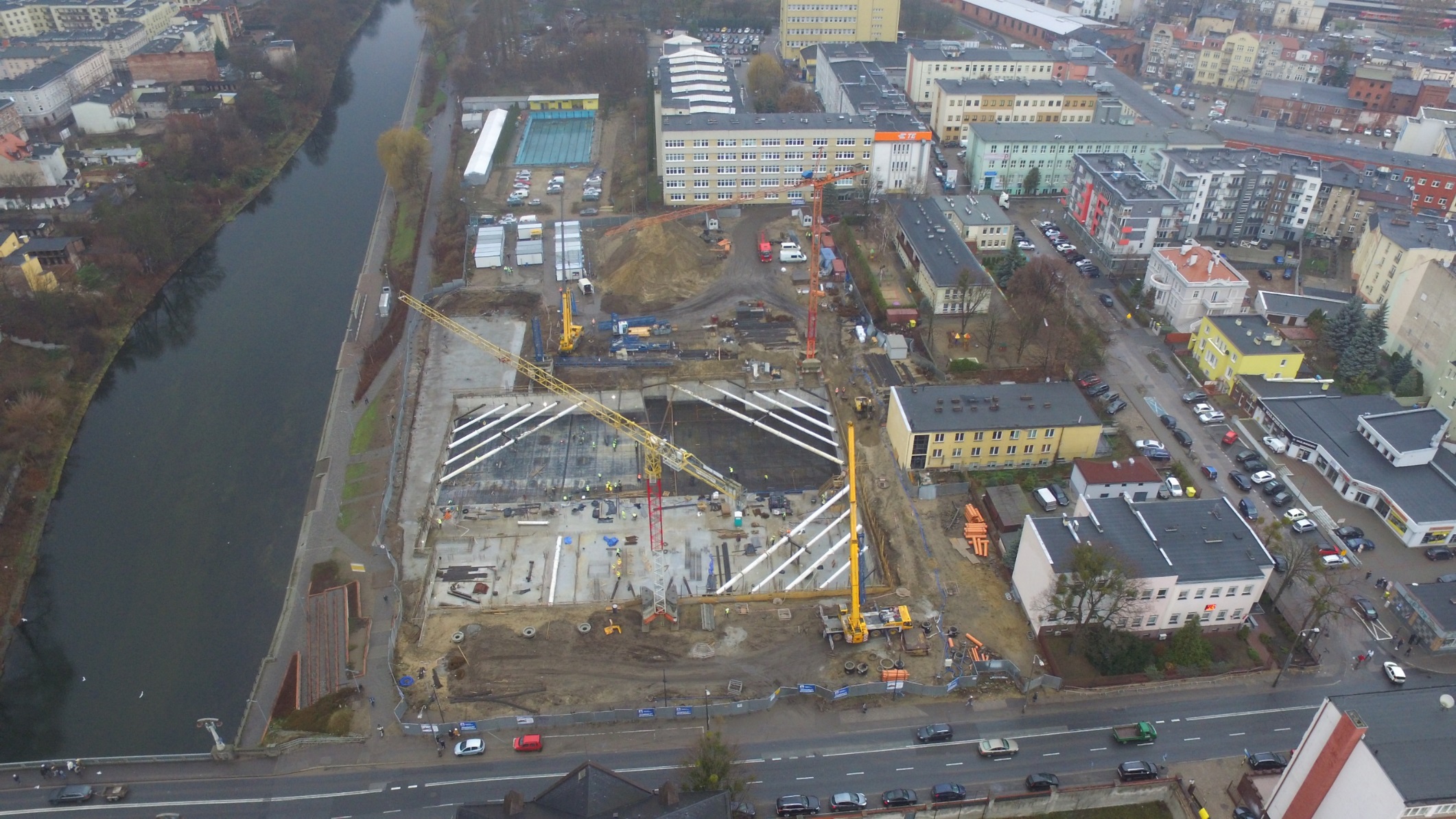 Nowa Astoria
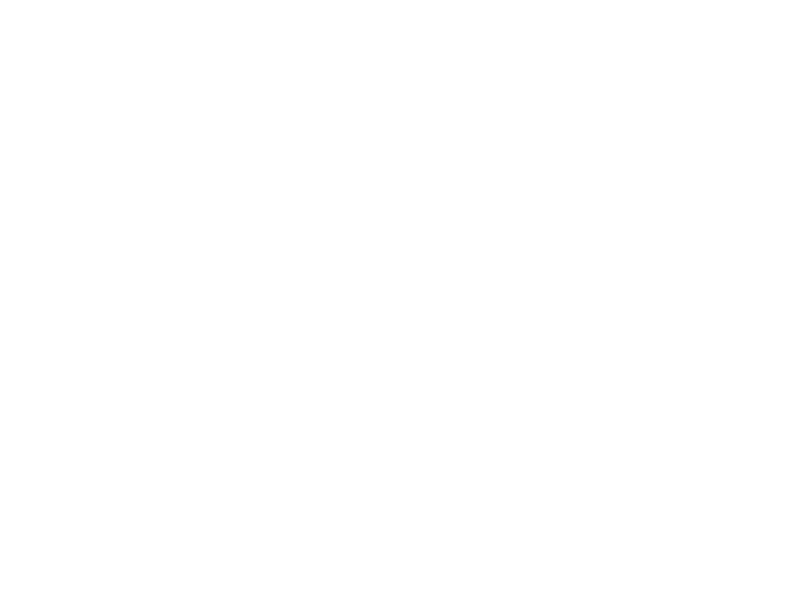 PLAN: 

do końca grudnia br. zostanie wykonana cała płyta fundamentowa pod budynek główny i 50% pod hangar na kajaki
w pierwszym kwartale 2019 roku zostaną wykonane roboty żelbetowe związane z budową ścian i słupów konstrukcyjnych budynku głównego dla dwóch poziomów: -2 i -1  
w zakresie hangaru na kajaki zostaną wykonane ściany i słupy żelbetowe wraz ze stropem
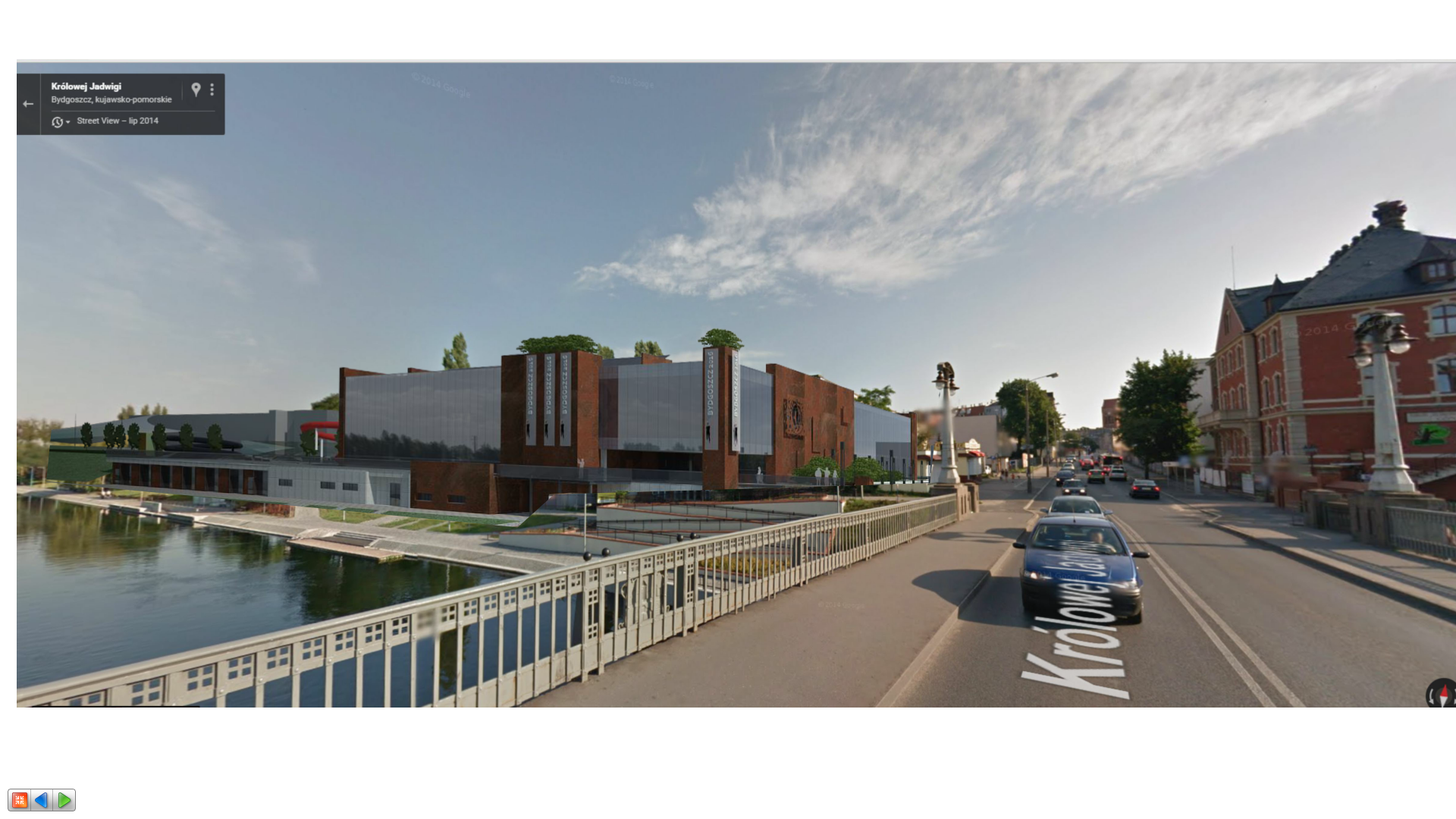 Nowa Astoria
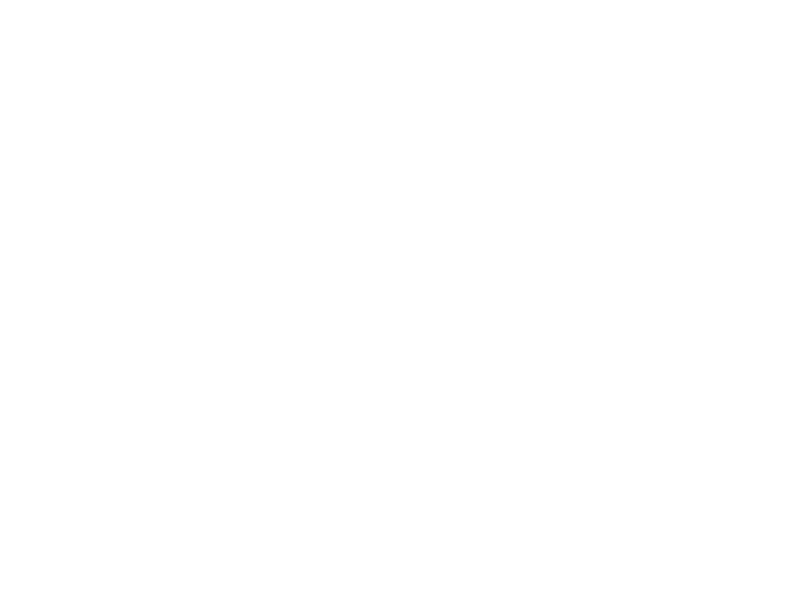 PLAN: 

wykonanie ścian i słupów konstrukcyjnych wyższych kondygnacji budynku głównego – koniec planowany w czerwcu 2019 roku
w drugim kwartale 2019 roku generalny wykonawca rozpocznie roboty związane z technologią basenową i instalacjami: wodno-kanalizacyjną i elektryczną
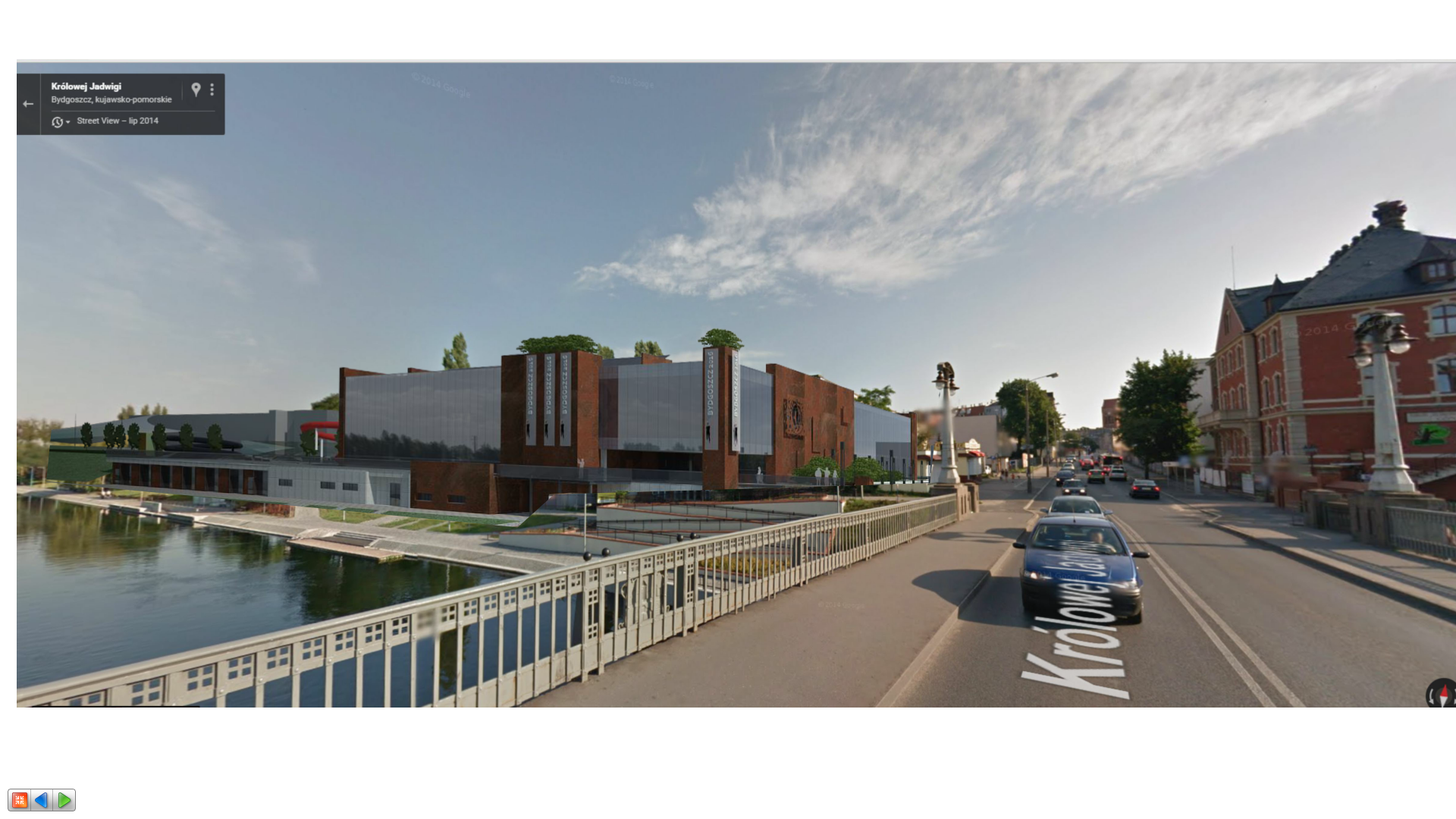 Wyniki konsultacji dotyczących budowy zewnętrznych 
basenów na obiekcie nowej Astorii 


KONFERENCJA PRASOWA 

 




12 grudnia 2018
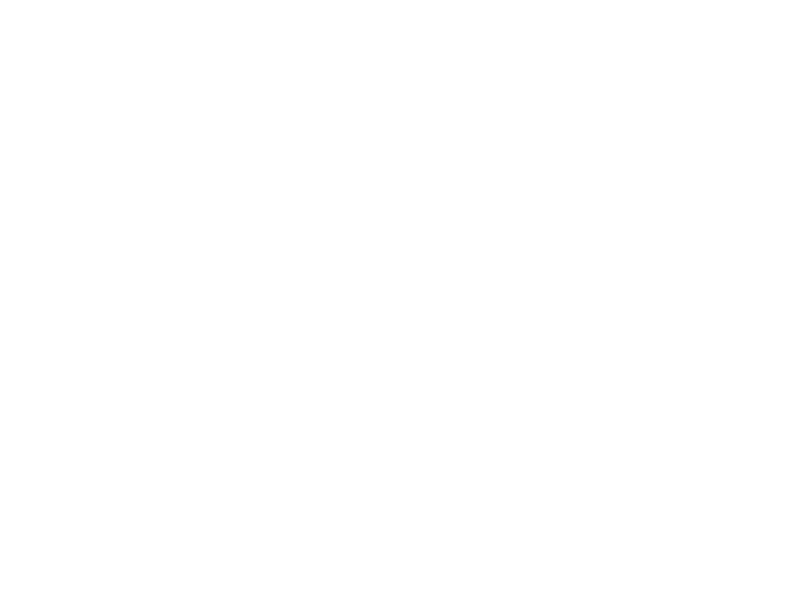